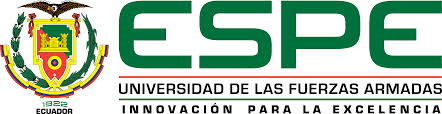 DEPARTAMENTO DE CIENCIAS DE LA TIERRA Y LA CONSTRUCCIÓN
CARRERA DE INGENIERÍA GEOGRÁFICA Y DEL MEDIO AMBIENTE
PROYECTO DE GRADO PREVIO A LA OBTENCIÓN DEL TITULO DE INGENIERO GEÓGRAFO Y DEL MEDIO AMBIENTE
MODELO PILOTO DE PREDICCIÓN ESPACIAL DEL DESPLAZAMIENTO HORIZONTAL EN ESTACIONES DE MONITOREO CONTINUO MEDIANTE TÉCNICAS GEOESTADÍSTICAS.
REALIZADO POR:
MARTÍNEZ GARRIDO WILLIAM ALEJANDRO
MORILLO ANDRADE ALFONSO RODRIGO
TABLA DE CONTENIDOS.
INTRODUCCIÓN
ÁREA DE ESTUDIO
OBJETIVOS
METAS
MARCO TEÓRICO
PROCESAMIENTO DE DATOS GNSS
ESTADISTICAS DE LA REGRESIÓN LINEAL Y DETERMONACIÓN DE VELOCIDADES 
APLICACIÓN DE GEOESTADISTICA
PROGRAMA PARA EL CÁLCULO DE VELOCIDADES.
CONCLUSIONES Y RECOMENDACIONES
INTRODUCCIÓN
Los modelos de referencia han ido experimentando cambios a través del tiempo a causa de varios fenómenos geofísicos, movimientos de placas tectónicas, fallas geológicas, terremotos, etc.
El presente proyecto realiza un modelo de predicción espacial que servirá para la determinación de velocidades.
La importancia de contar con un modelo de velocidades propio que se ajuste a las necesidades del país y que nos sirva para trasladar las coordenadas entre épocas, ayudando a corregir la diferencia que existe entre los diferentes ITRFs.
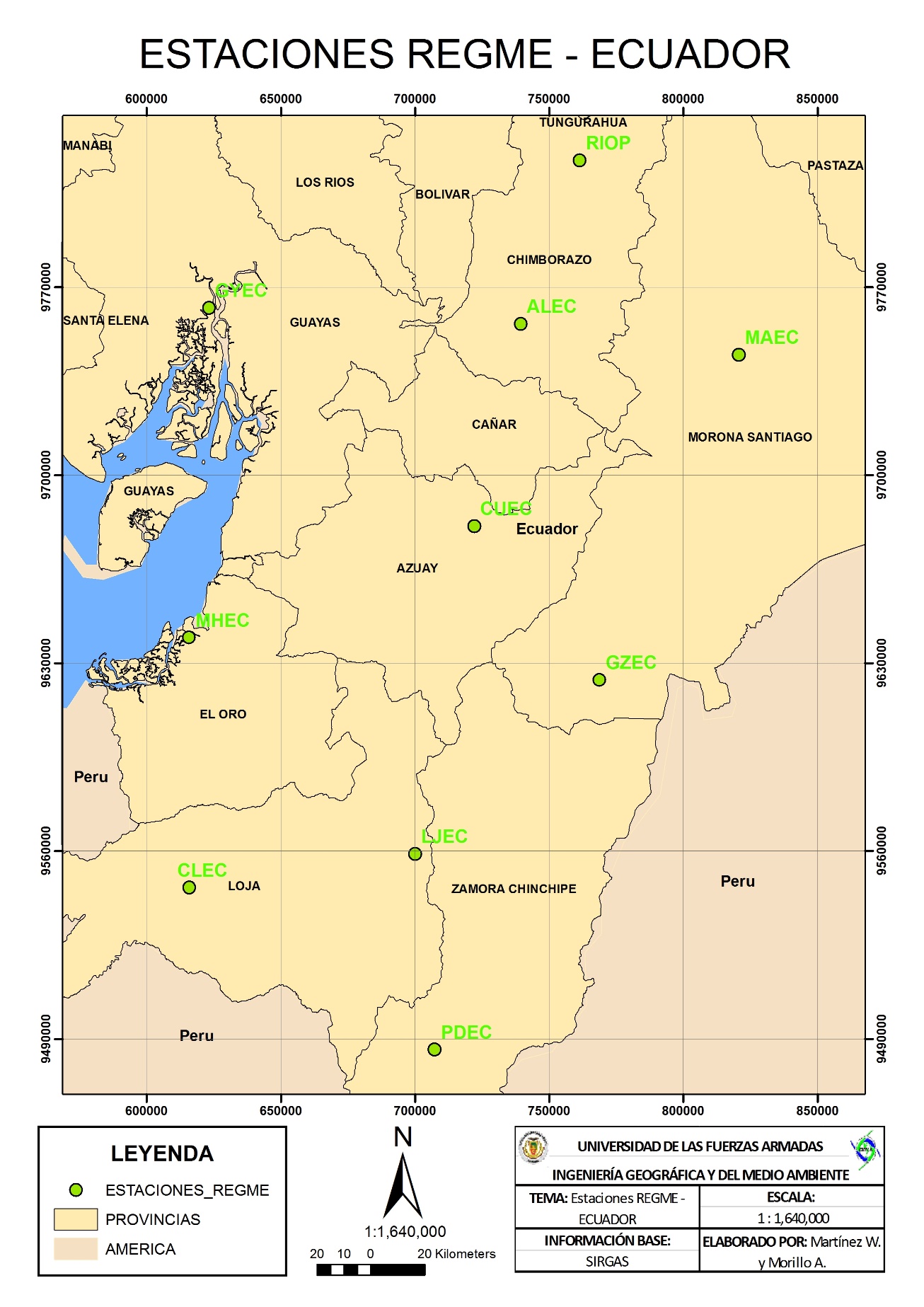 OBJETIVOS
GENERAL:
Definir un modelo piloto de predicción espacial del desplazamiento horizontal mediante técnicas Geoestadísticas.
ESPECIFICOS:
Procesar los datos crudos obtenidos de diez estaciones de monitoreo continuo del Ecuador (GYEC, RIOP, CUEC, LJEC, MAEC, ALEC, MHEC, GZEC, CLEC, PDEC) durante 3 años.
Procesar mediante software científico los datos ya depurados de las estaciones.
Generar un modelo de velocidades utilizando técnicas geo-estadísticas.
METAS
Datos depurados de las 10 estaciones ya que con ello se lograría determinar todas las inconsistencias existentes en los diferentes archivos  RINEX.
Archivos RINEX que sean coherentes con los archivos LogFile y fichas técnicas.
Modelo adecuado de predicción espacial del desplazamiento horizontal en MATLAB y en EXCEL.
Un modelo piloto, fuente de datos e información para un proyecto macro que utilice todas las estaciones de la Red GNSS de Monitoreo Continuo y que ayude a futuras investigaciones sobre estudios geodinámicos, tectónicos y de amenazas sísmicas en el Ecuador.
MARCO TEÓRICO
El modelo de velocidades determina los cambios posicionales de un punto a través del tiempo, para lo cual determina vectores de desplazamiento V (dx/dt, dy/dt, dz/dt) que se obtienen a través de una serie de observaciones que cumplen un intervalo mínimo de tiempo de 2 años.
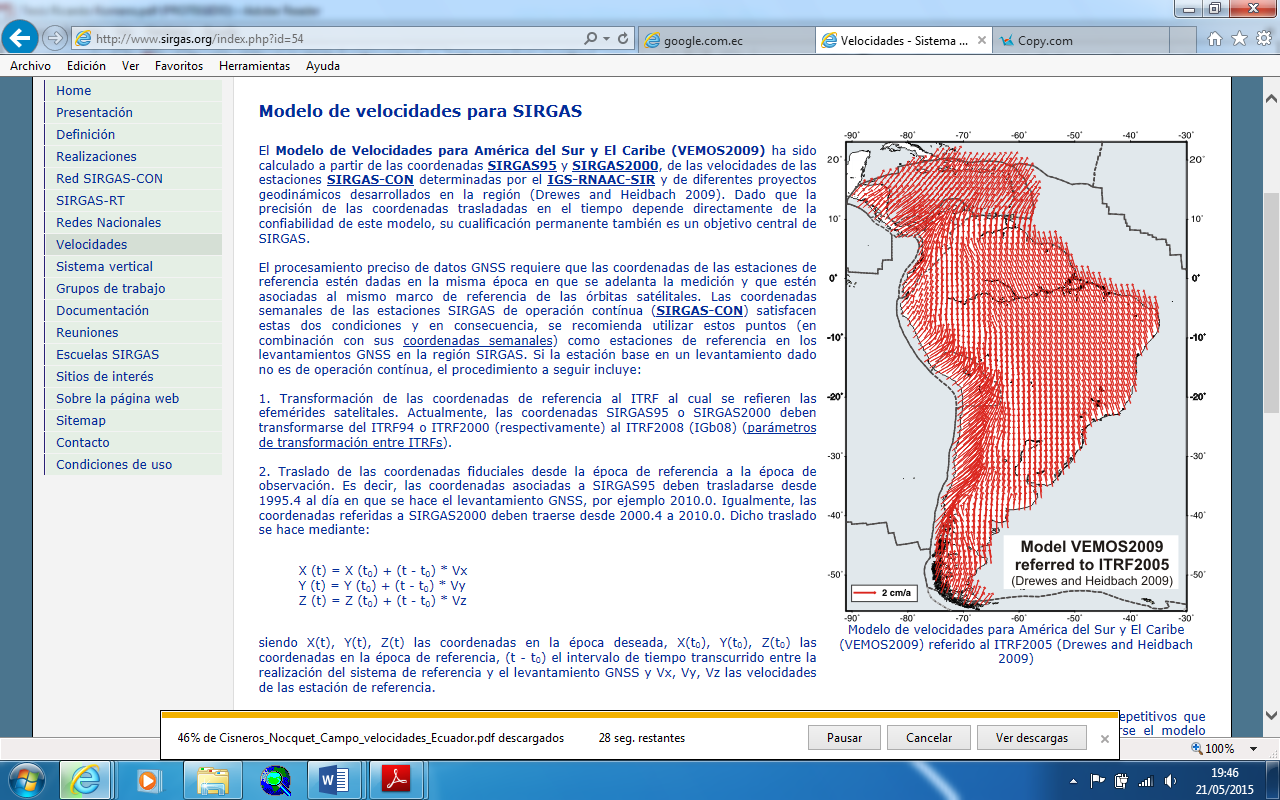 El Modelo de Velocidades para América del Sur y El Caribe (VEMOS2009) que fue desarrollado utilizando datos de diferentes redes geodinámicas y datos de algunas redes de monitoreo contínuo, teniendo en cuenta solamente dos estaciones del Ecuador.
Ecuador se encuentra situado en la zona donde se unen la Placa de Nazca con la Placa Sudamericana lo cual nos indica que se encuentra en una zona de alta influencia geodinámica.
Dentro de Ecuador también se encuentran fallas geológicas que están activas como es el caso de la falla Celica-Macará que afecta casi al 60% del área cantonal.
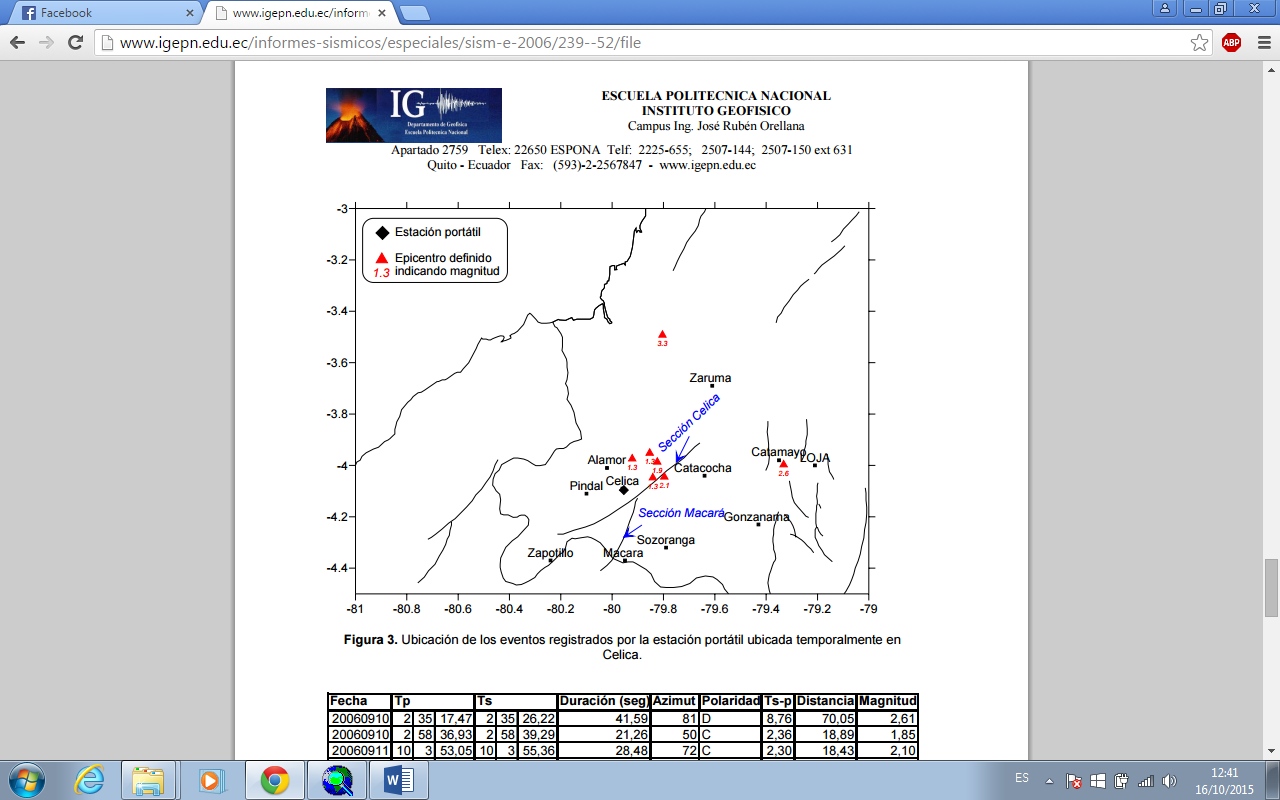 PROCESAMIENTO DE DATOS GNSS
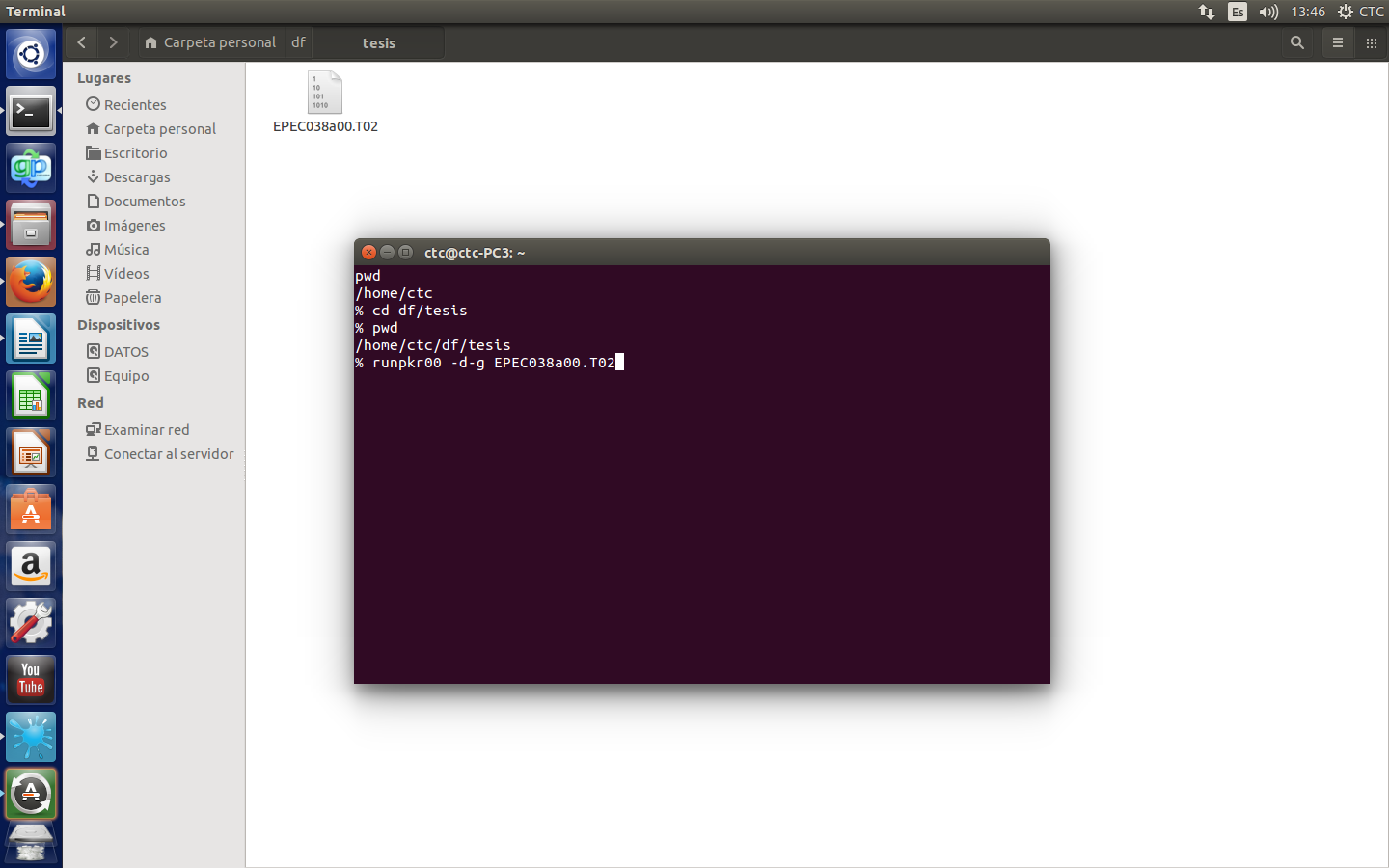 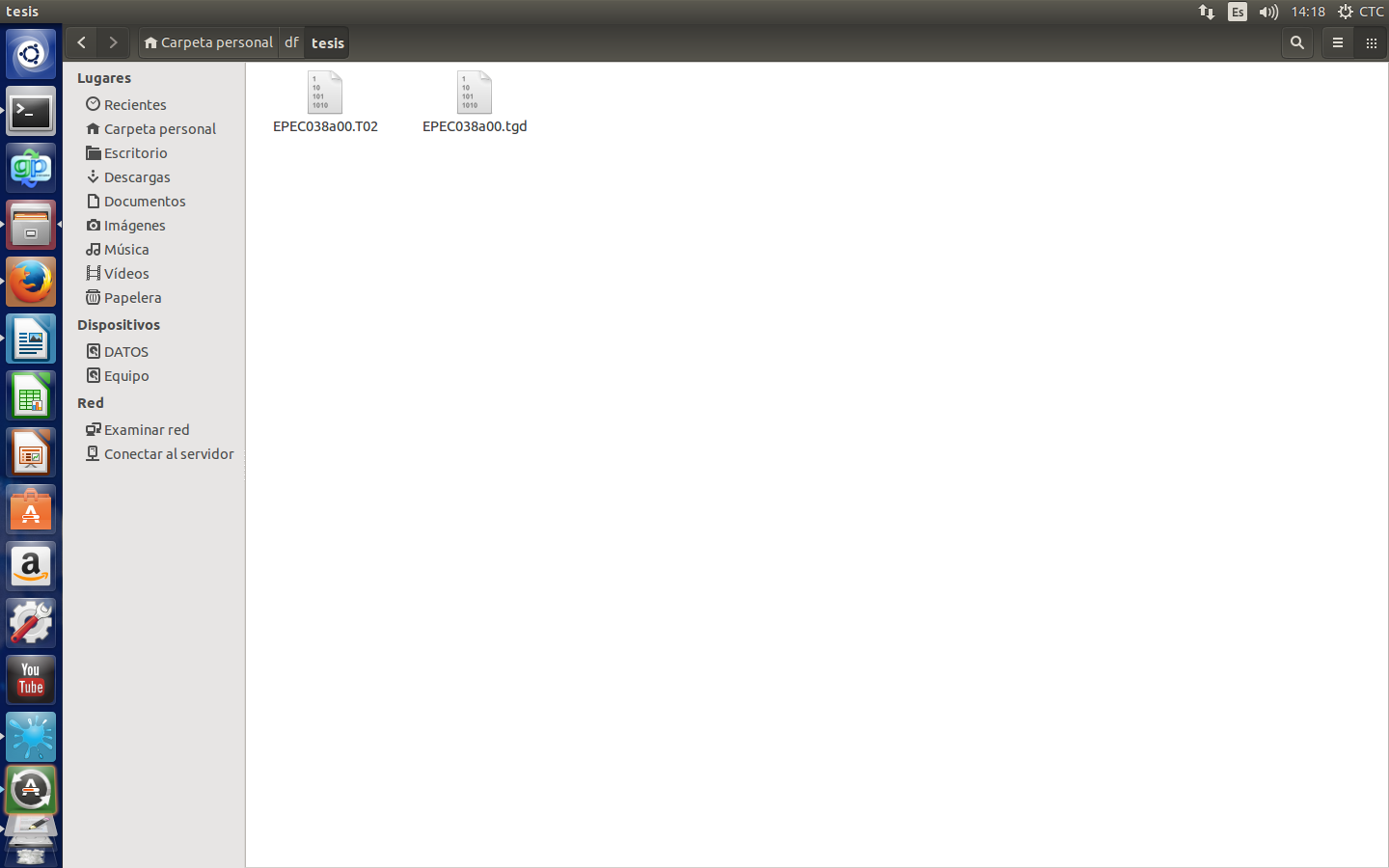 runpkr00 –d –g NombreDelArchivo.T0X
PROCESAMIENTO DE DATOS GNSS
1. TRANSFORMACIÓN DE DATOS
.o 	Observación
.n, .g      Navegación
.m 	Meteorológicos
RAW data (.tgd ó .dat)
teqc –week SSSS –tr d +nav nameDOY0.YYn,nameDOY0.YYg +met nameDOY0.YYm +obs nameDOY0.YYo nameDOY0.tgd
SSSS es la semana GPS
name es el nombre de la estación de 4 dígitos
DOY es el día GPS
YY son los dos últimos dígitos del año Juliano
nameDOY0.tgd el archivo de donde se obtendrán los RINEX
nameDOY0.YYn el archivo que se obtiene de navegación GPS
nameDOY0.YYg el archivo que se obtiene de navegación GLONASS
nameDOY0.YYm el archivo que se obtiene de meteorológico
nameDOY0.YYo el archivo que se obtiene de observación
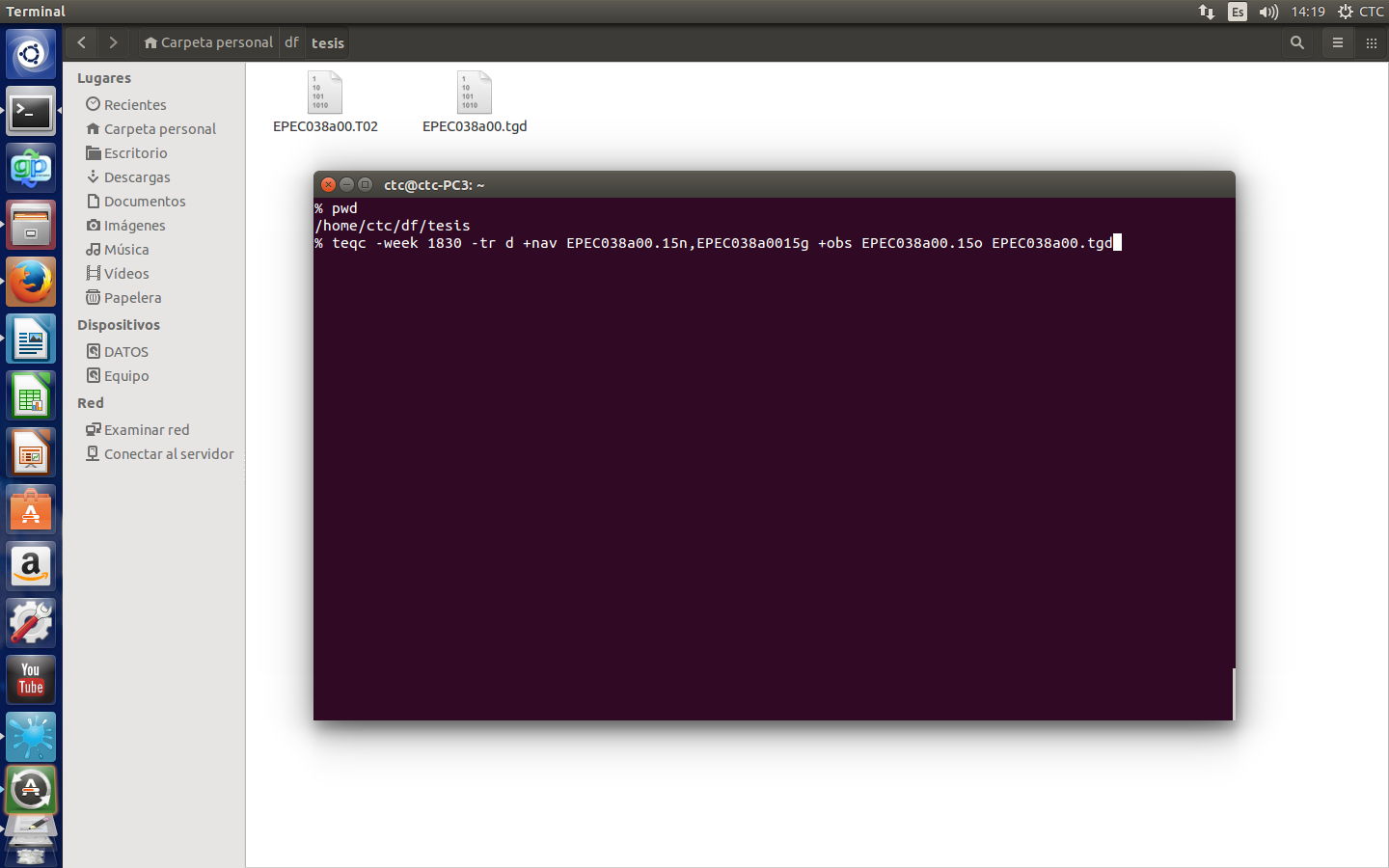 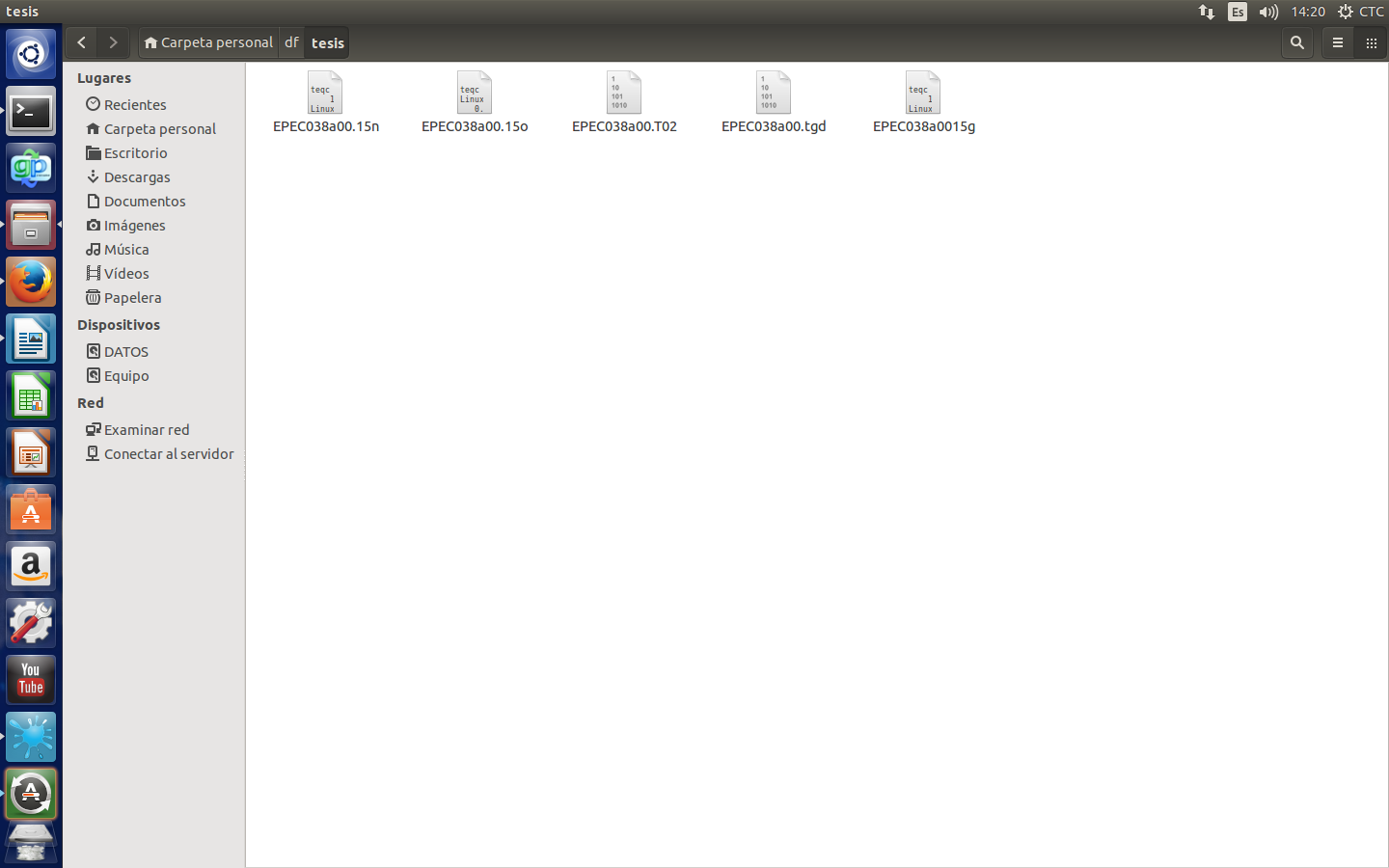 2. EDICIÓN DE DATOS
MARKER NAME
MARKER NUMBER
OBSERVER / AGENCY
REC # / TYPE / VERS
ANT # / TYPE
# / TYPES OF OBSERV
INTERVAL
PRIMORDIAL
teqc –O.r “RUN BY” –O.o “OBSERVER” –O.ag “AGENCY” –O.mo “MARKER NAME” –O.mn “MARKER NUMBER” –O.rn “REC #” –O.rt “REC TYPE” –O.an “ANT #” –O.at “ANT TYPE + DOME” –O.dec INTERVAL (s) nameDOY0.YYo > nameDOY0a.YYo
-O.x es la instrucción de edición (nótese que existe una instrucción diferente para cada línea que desee editarse)
nameDOY0.YYo es el nombre original del archivo
nameDOY0a.YYo es el nombre del archive editado
Archivo sin editar
Archivo editado
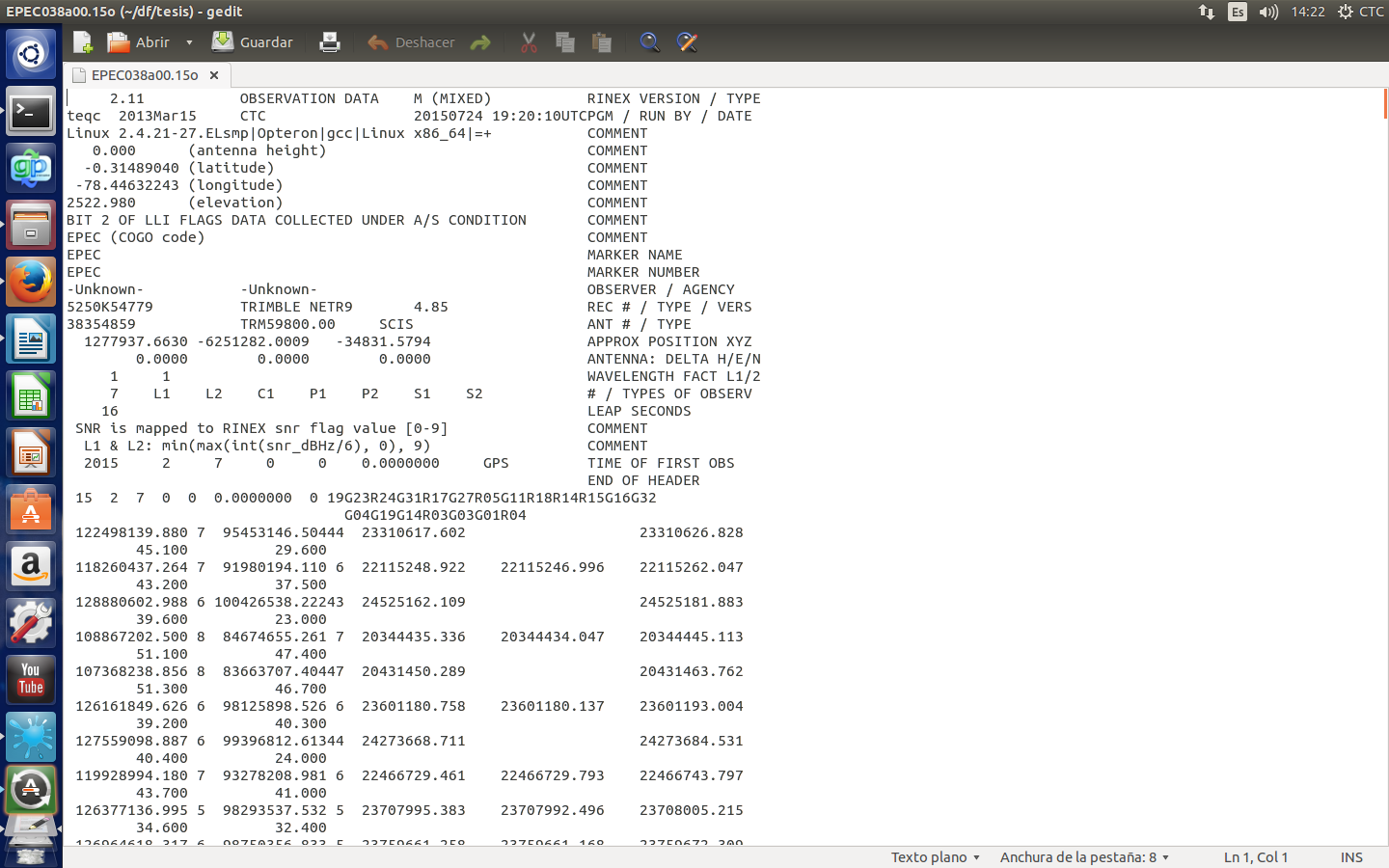 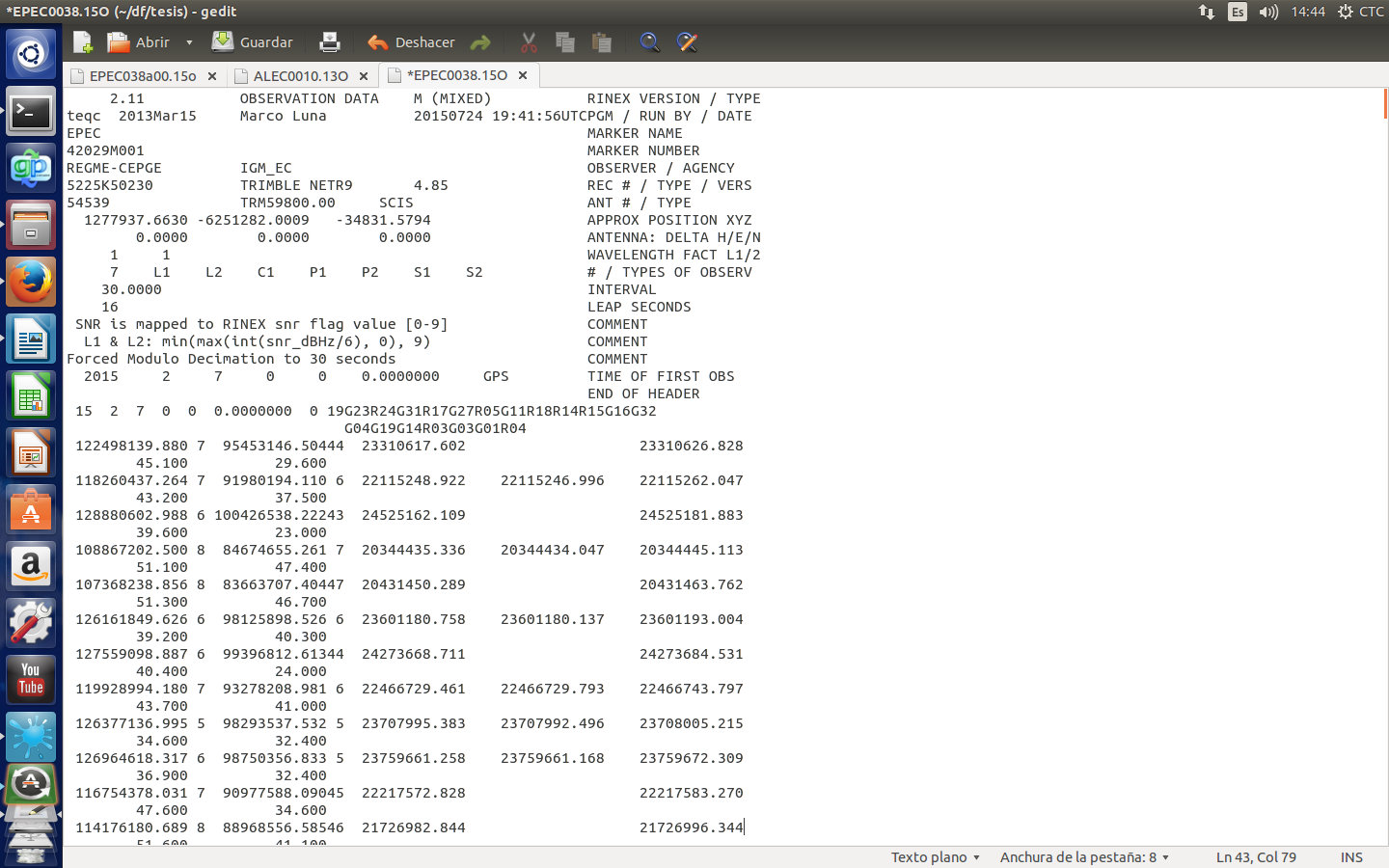 3. CONTROL DE CALIDAD
teqc +qc -nav nameDOY0.YYn,nameDOY0.YYg nameDOY0.YYo
+qc Es la instrucción para el control de calidad
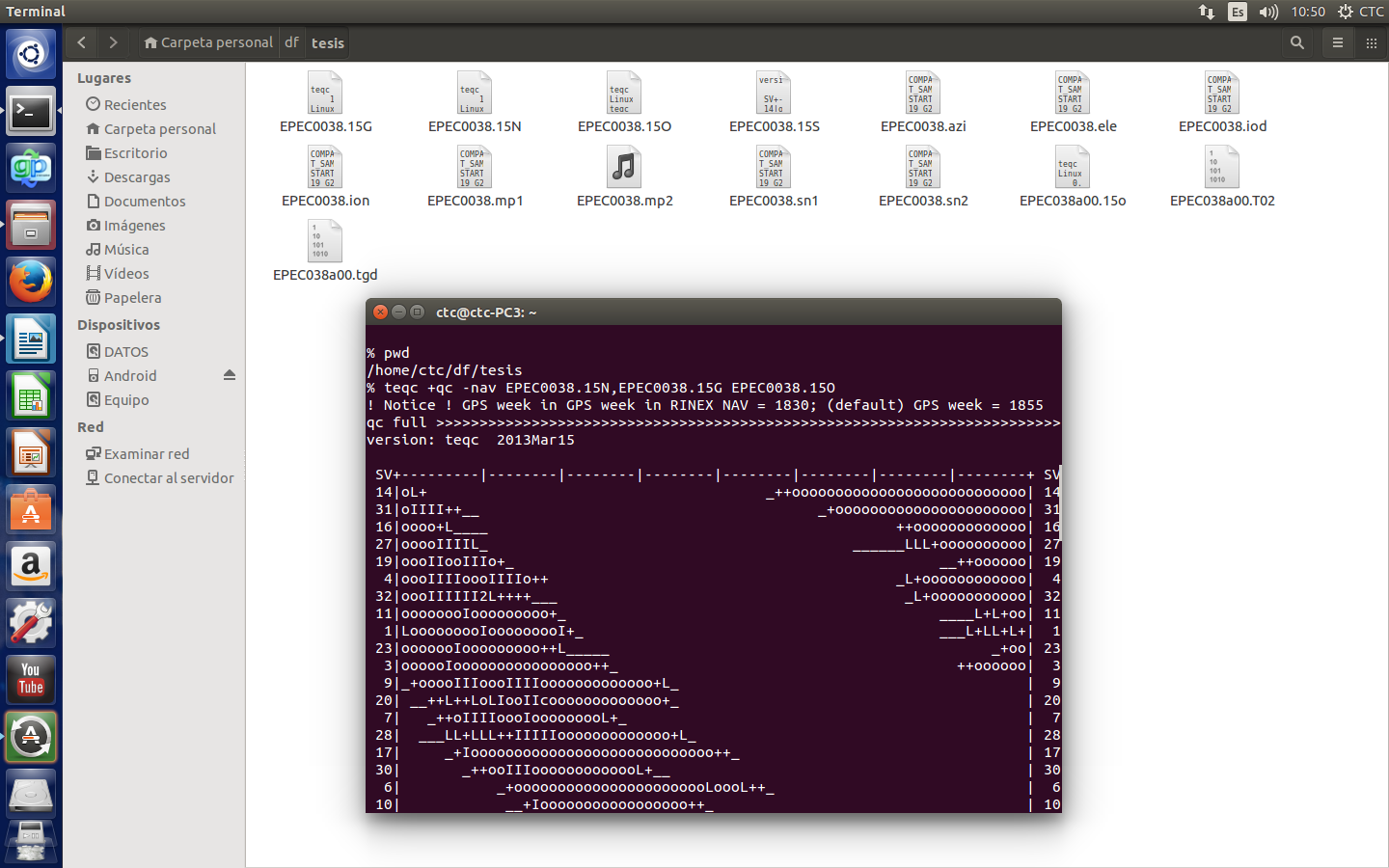 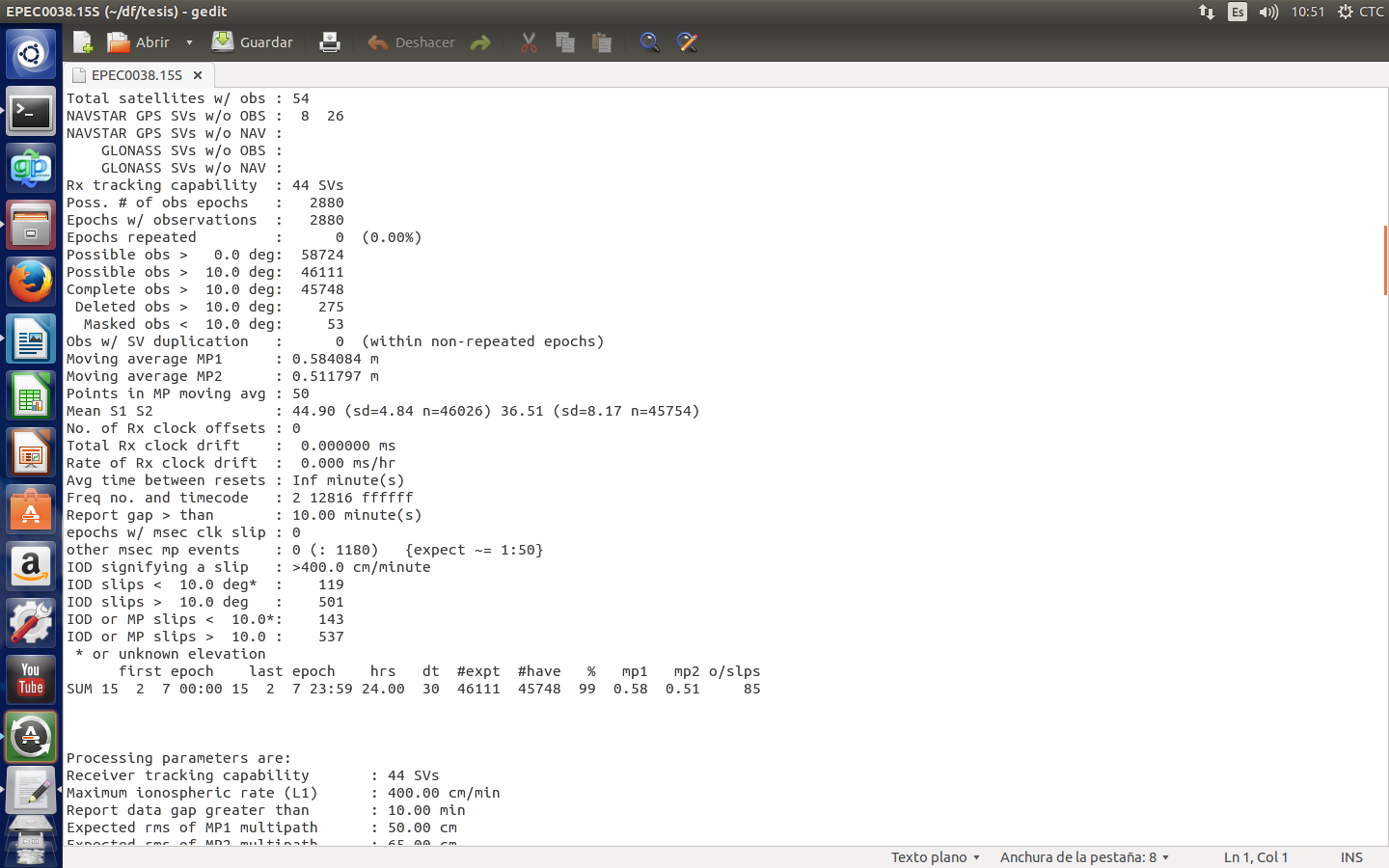 Observaciones Ideales:		#expt
Observaciones Obtenidas:	#have
% de Observaciones:		> 75 %
Valor Multipath en L1:		mp1 > 0.50
Valor Multipath en L2:		mp2 > 0.50
Saltos de Ciclo:			o/slps
PROCESAMIENTO CON EL SOFTWARE CIENTÍFICO BERNESE 5.0
Preparar y ordenar los archivos requeridos para el procesamiento.
Descarga de archivos necesarios para el procesamiento..
Ejemplos de PCF ( Process Control File ).
Define los scripts que se deben ejecutar y en qué orden deben ser ejecutados
Preparar y ordenar los archivos requeridos para el procesamiento.
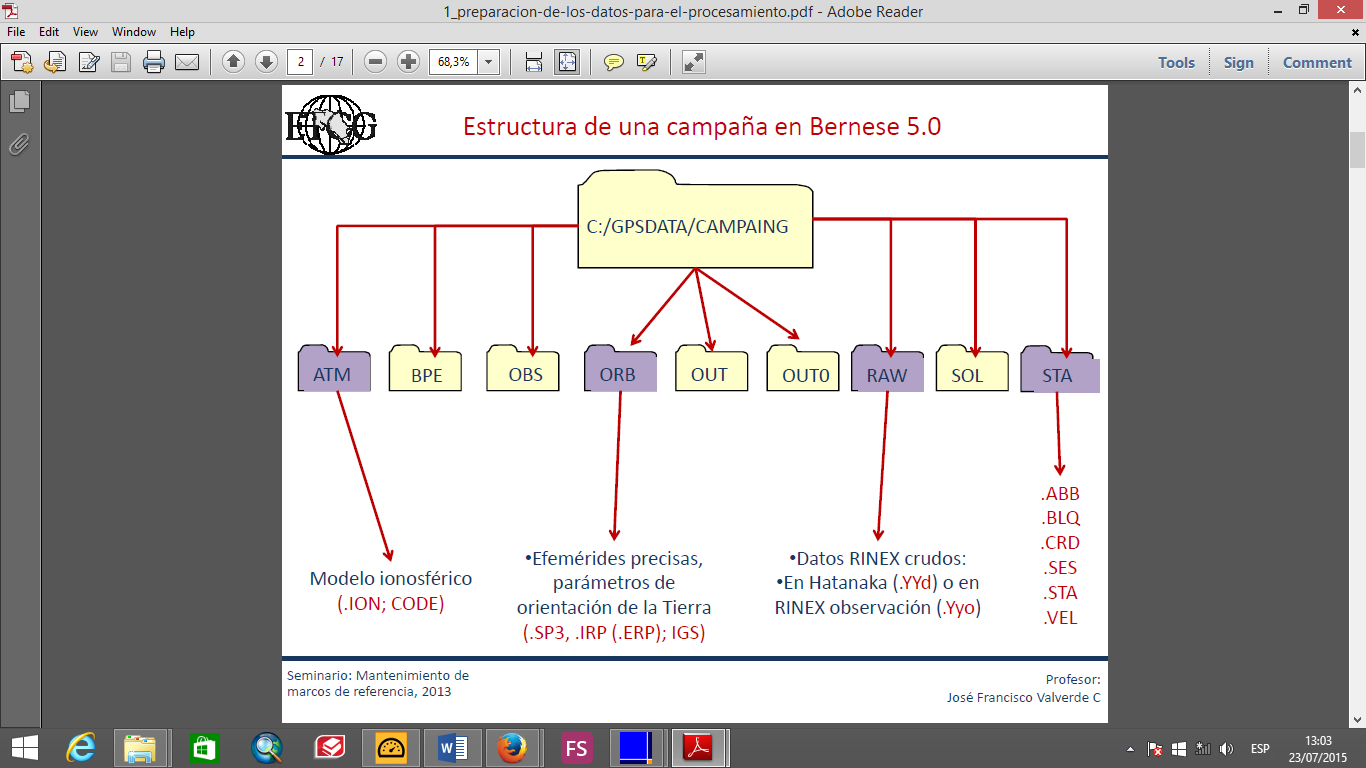 ATM		Archivos relacionados con la atmosfera: ionosfera y troposfera.
BPE		Archivos creados por el Bernese Processing Engine.
OBS		Archivos de observación de Bernese.
ORB		Archivos de orbitas y de información del polo.
ORX		Archivos RINEX originales.
OUT		Archivos de salida de cada script.
RAW		Archivos RINEX para convertirlo al formato Bernese.
SOL		Archivos de ecuaciones normales en formato: SINEX y NQ
STA		Archivos relacionados con las estaciones: coordenadas, carga oceánica, 			velocidades, informacion de las estaciones.
Fuente: (Valverde C., 2013)
Descarga de archivos necesarios para el procesamiento.
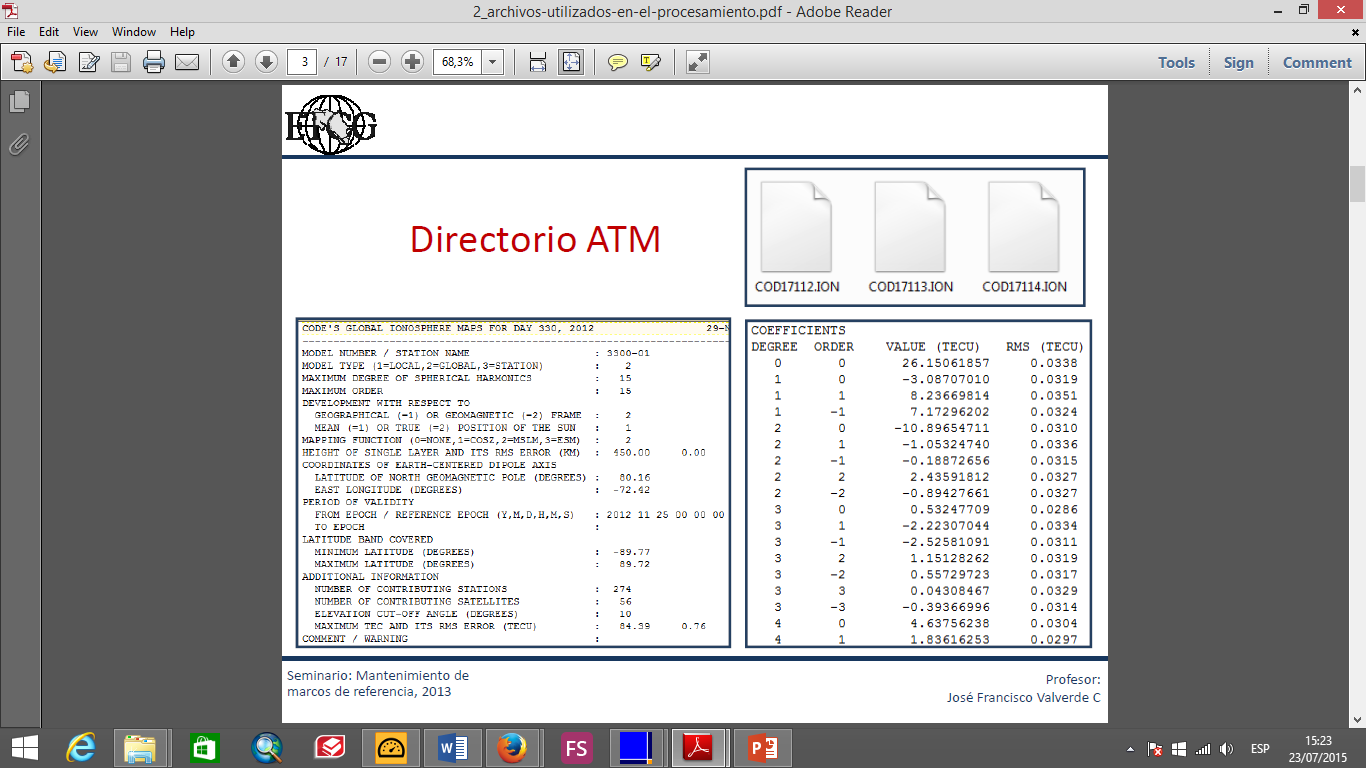 ftp://ftp.unibe.ch/
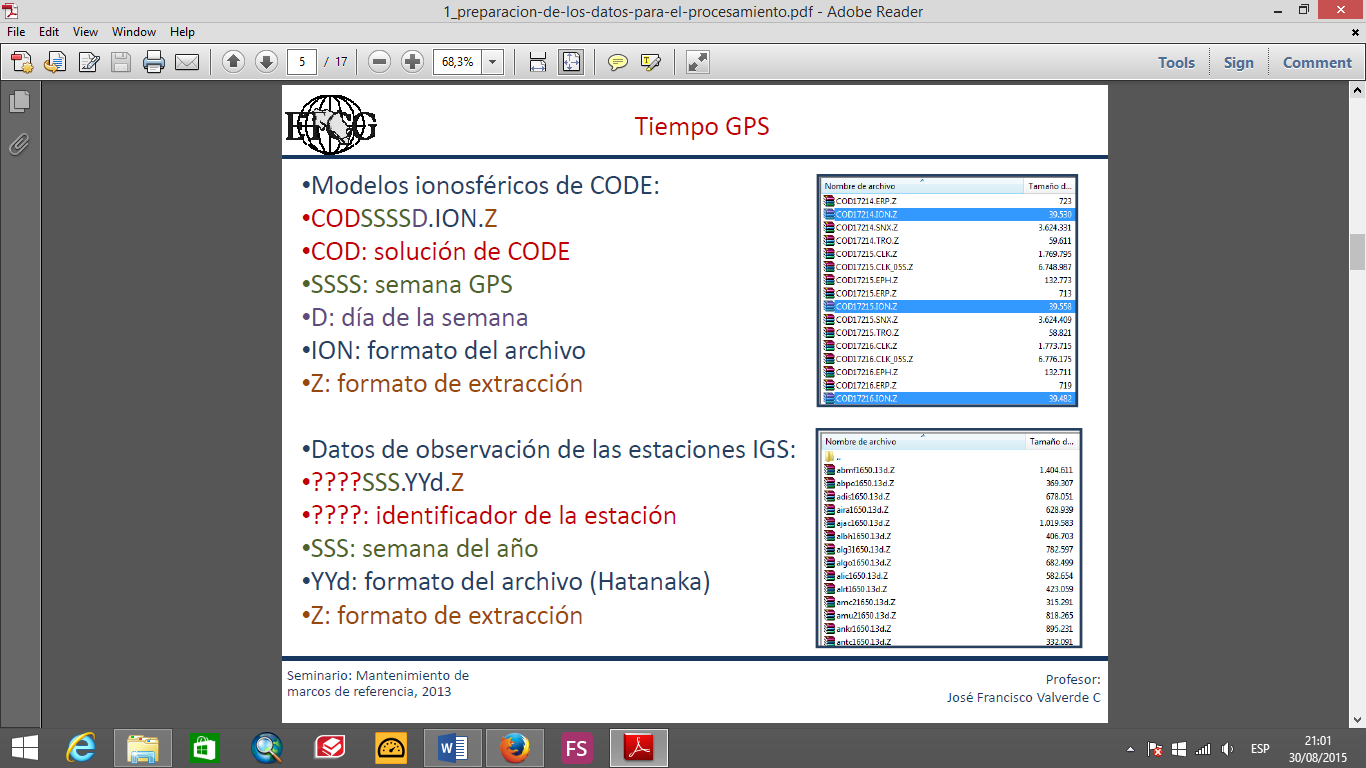 Fuente: (Valverde C., 2013)
Fuente: (Valverde C., 2013)
Descarga de archivos necesarios para el procesamiento.
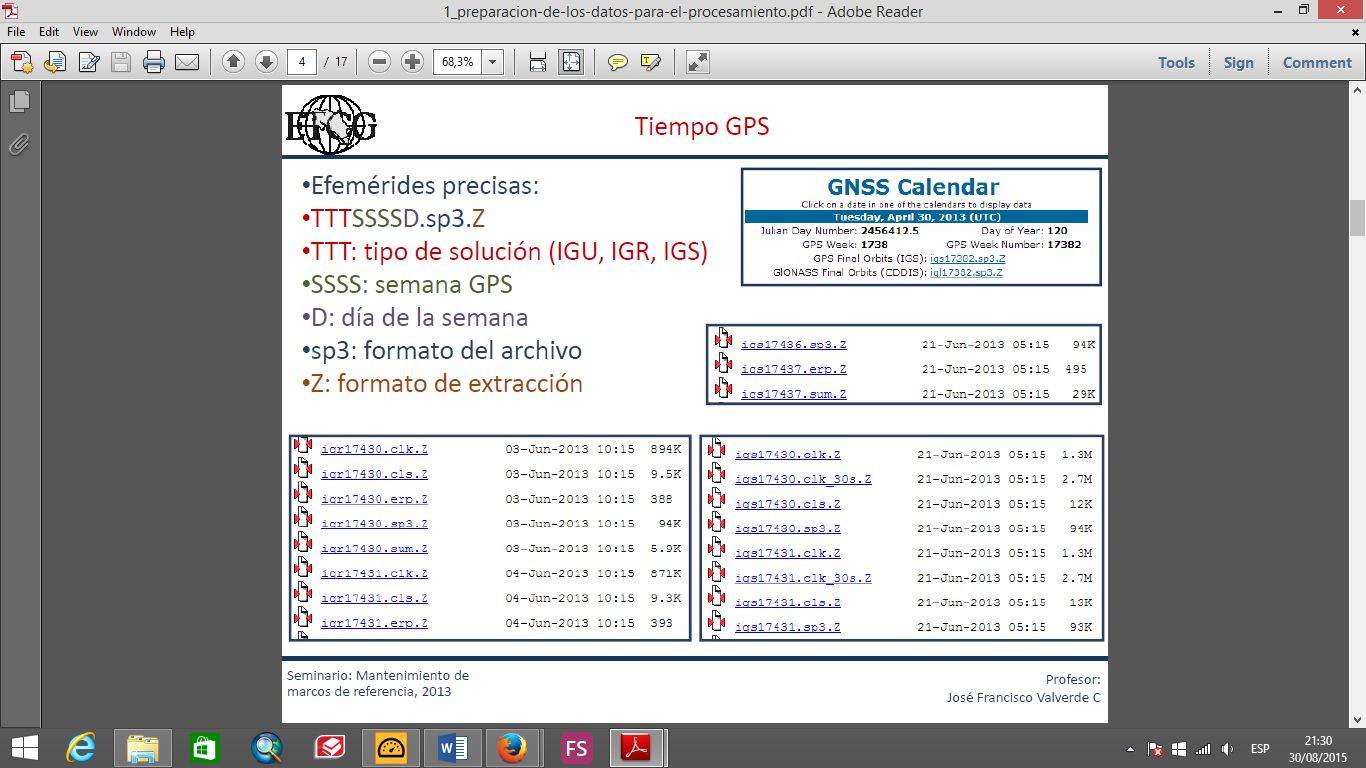 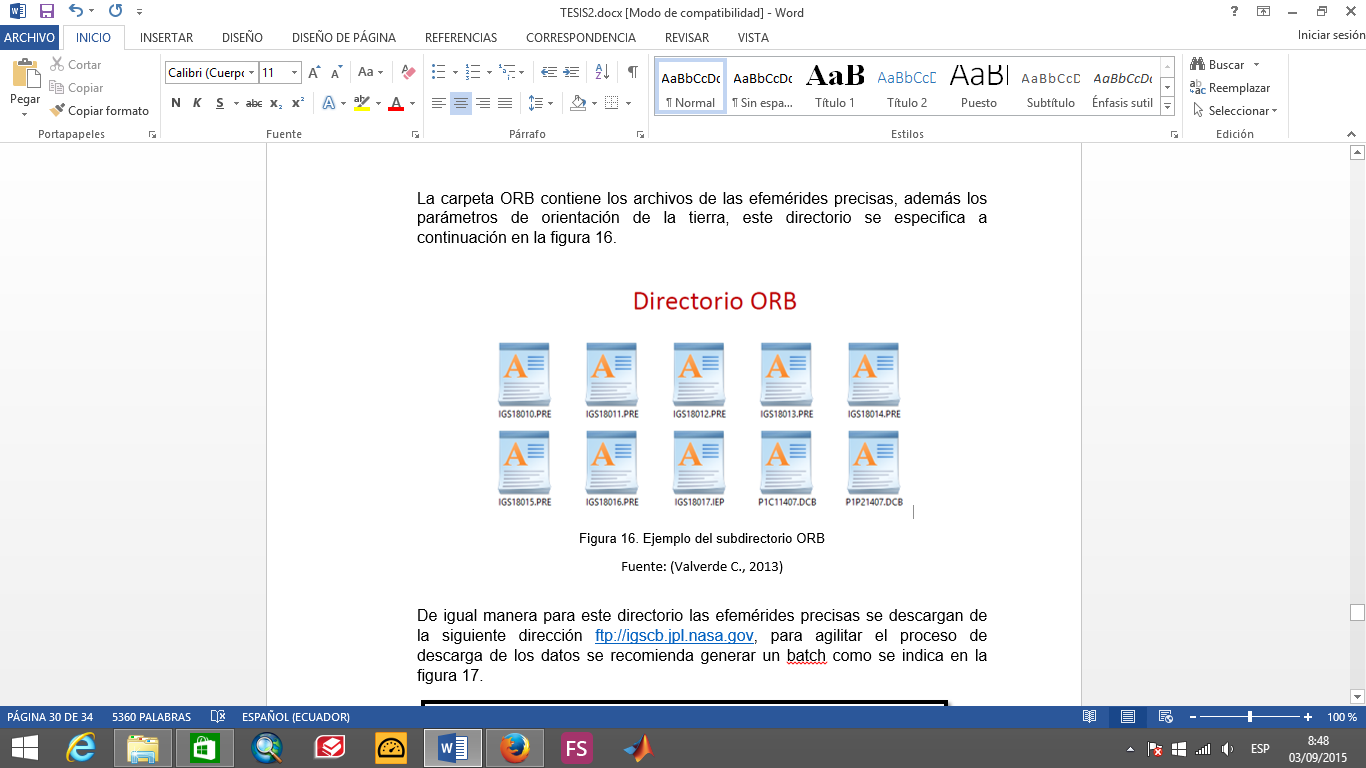 ftp://igscb.jpl.nasa.gov
Fuente: (Valverde C., 2013)
Descarga de archivos necesarios para el procesamiento.
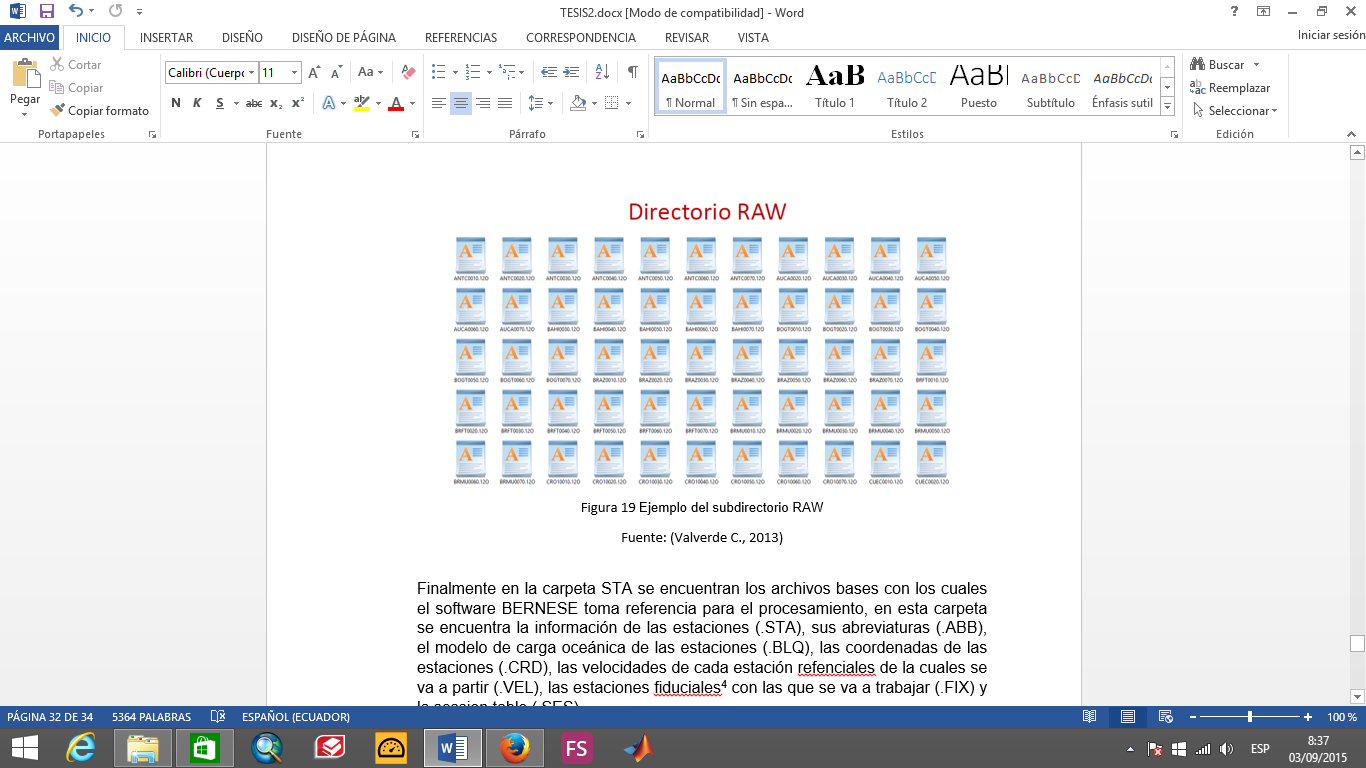 Estos datos son obtenidos después de realizar el proceso del TEQC.
La carpeta RAW contiene los datos crudos
Descarga de archivos necesarios para el procesamiento.
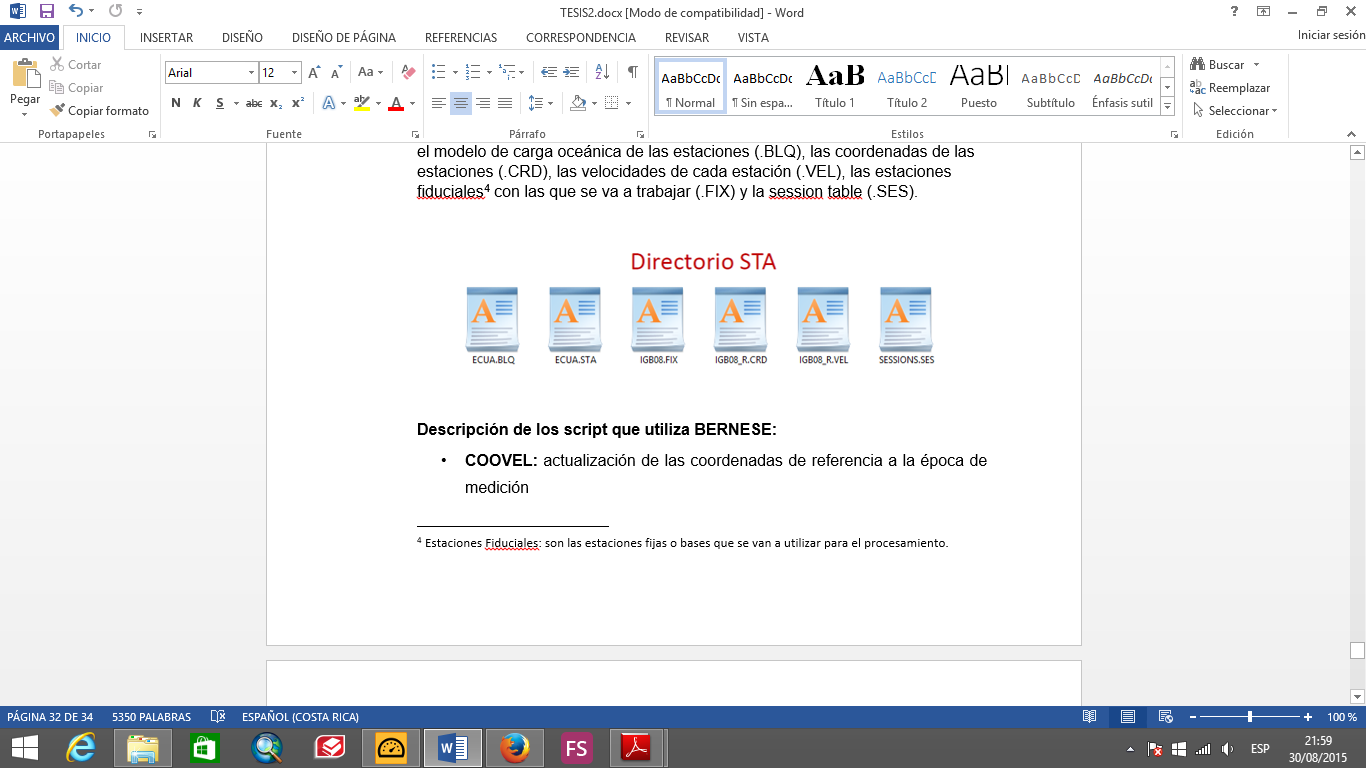 ftp://ftp.unibe.ch/
http//froste.oso.chalmers.se/loading//index.html
Descarga de archivos necesarios para el procesamiento.
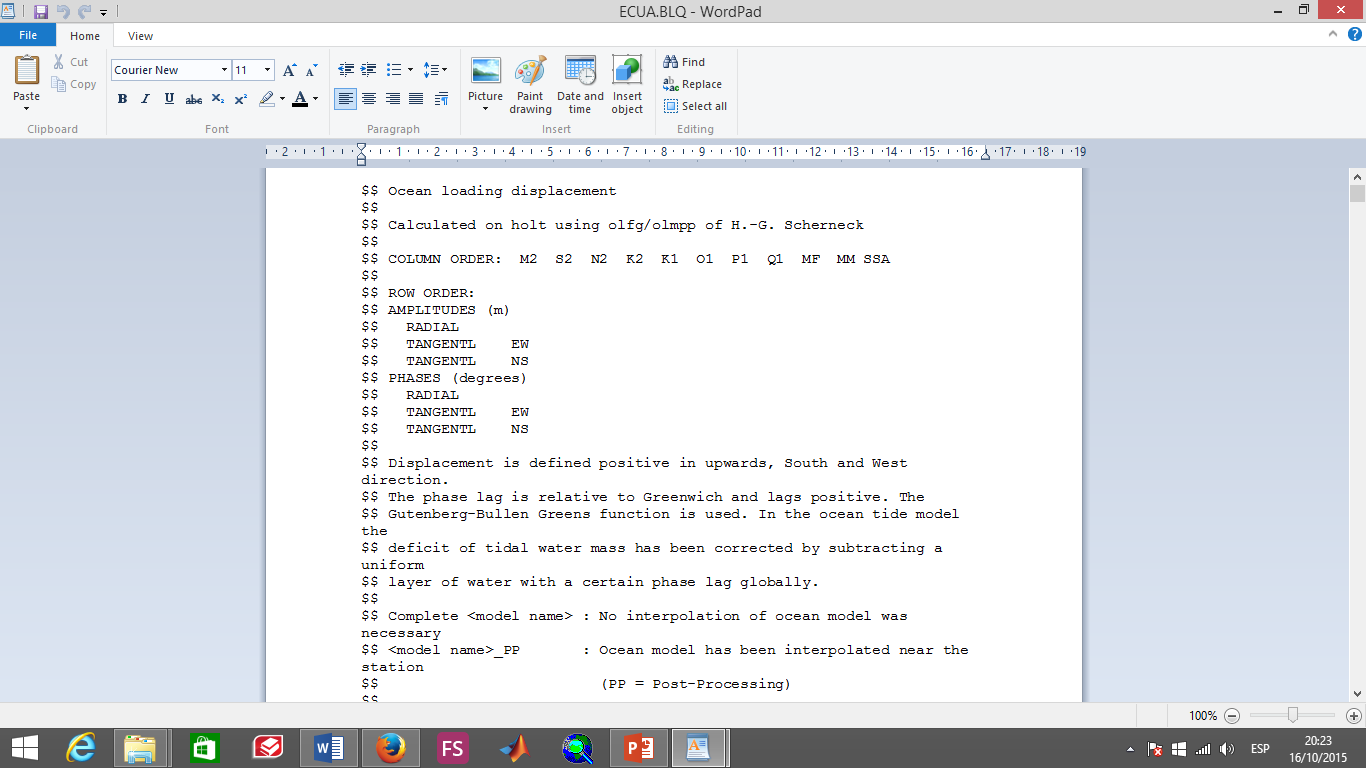 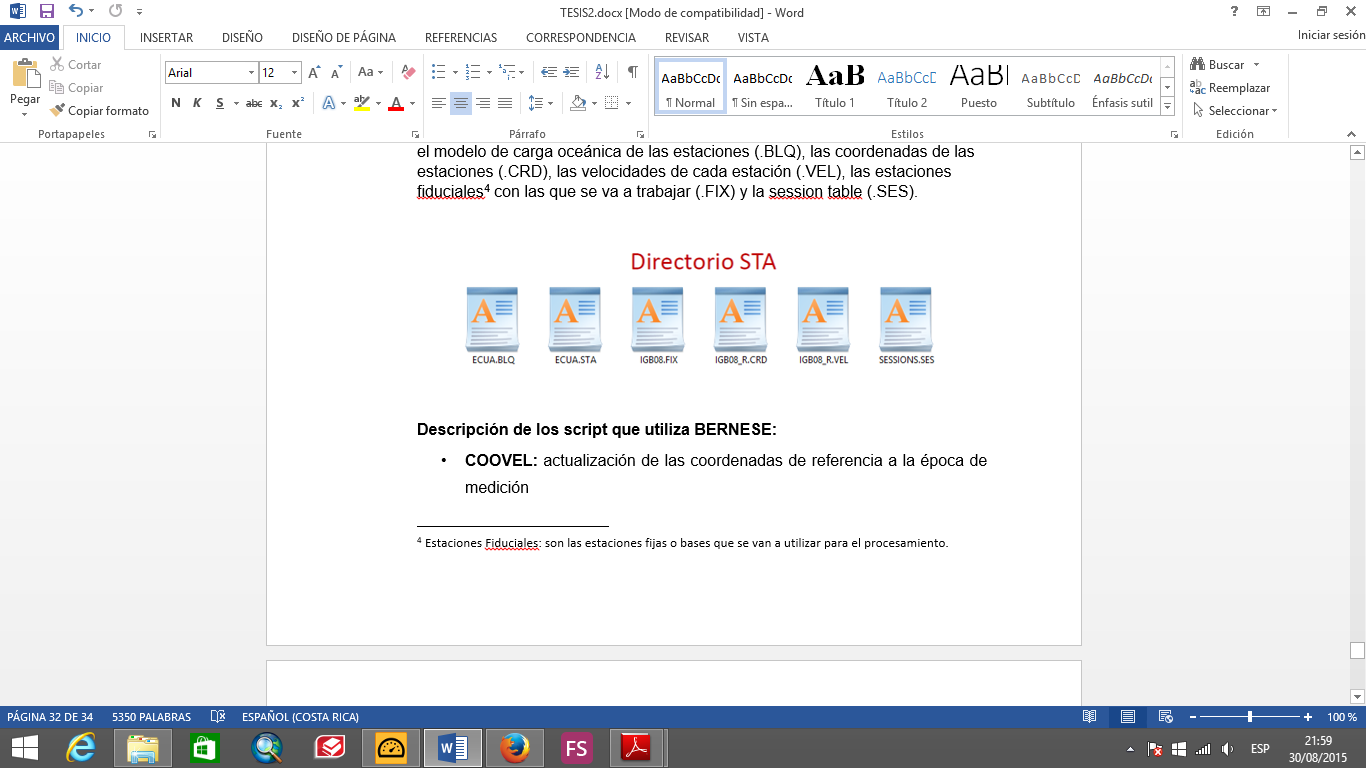 Descarga de archivos necesarios para el procesamiento.
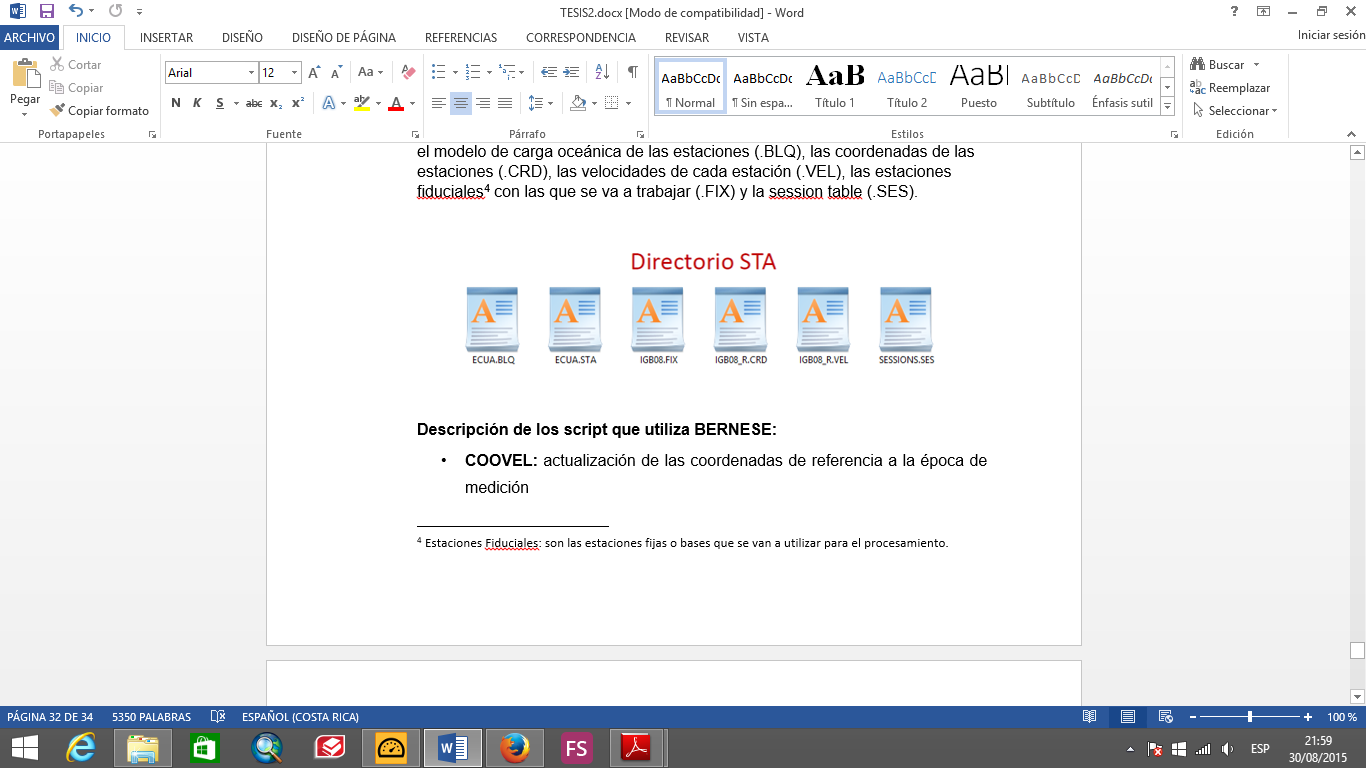 Descarga de archivos necesarios para el procesamiento.
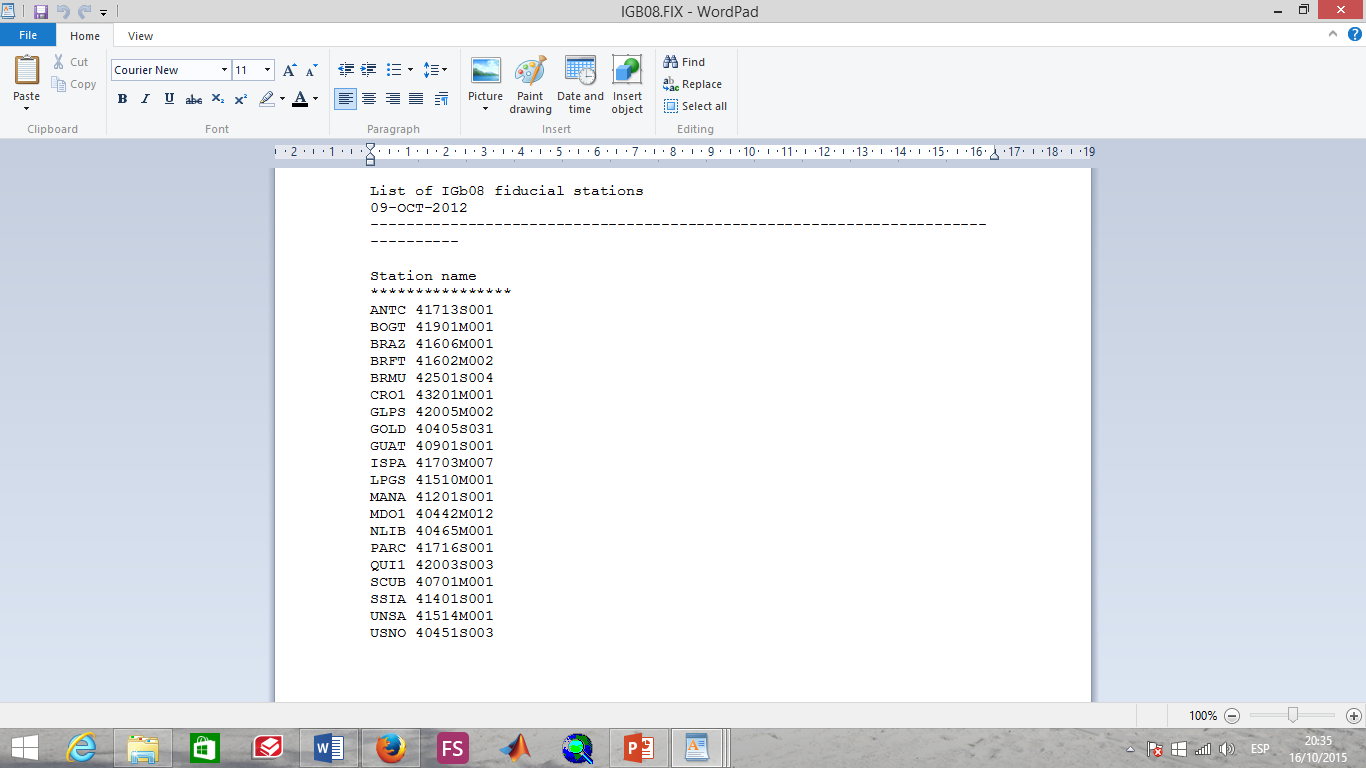 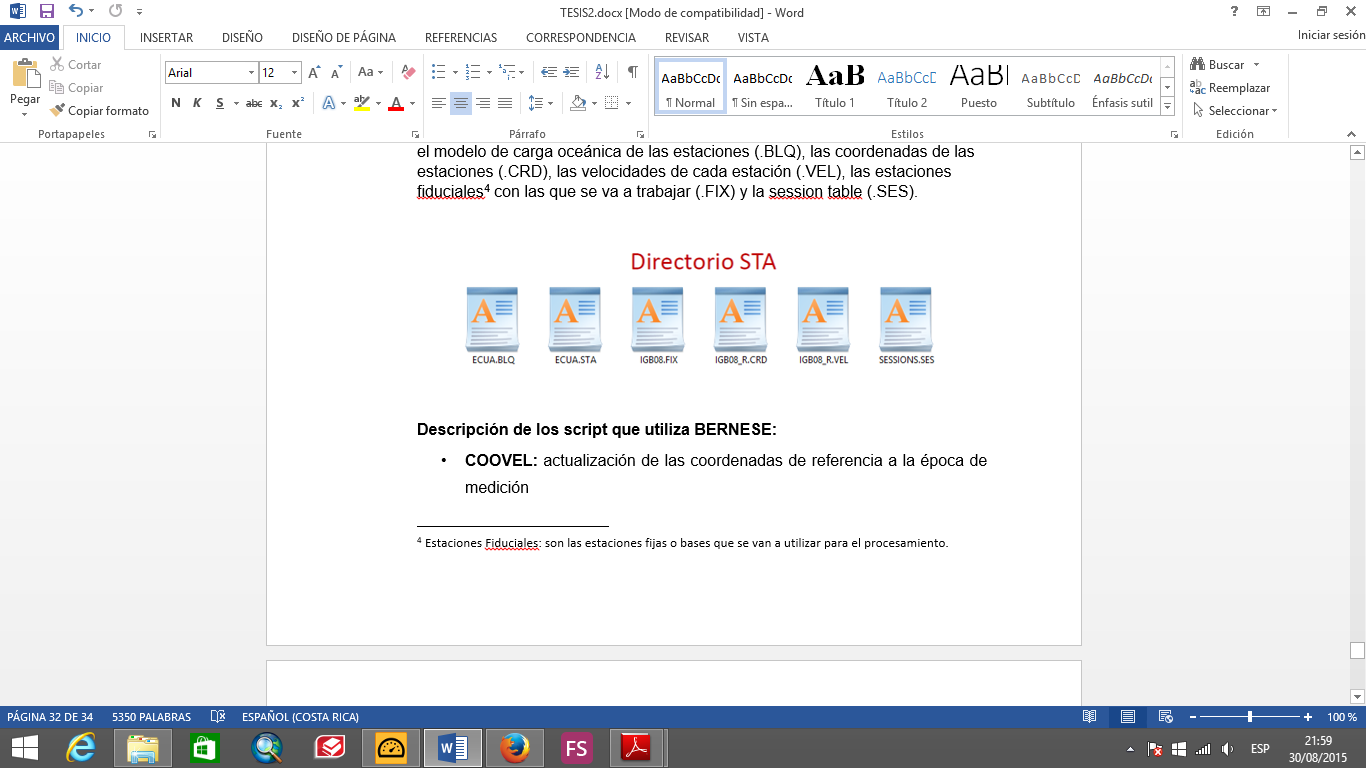 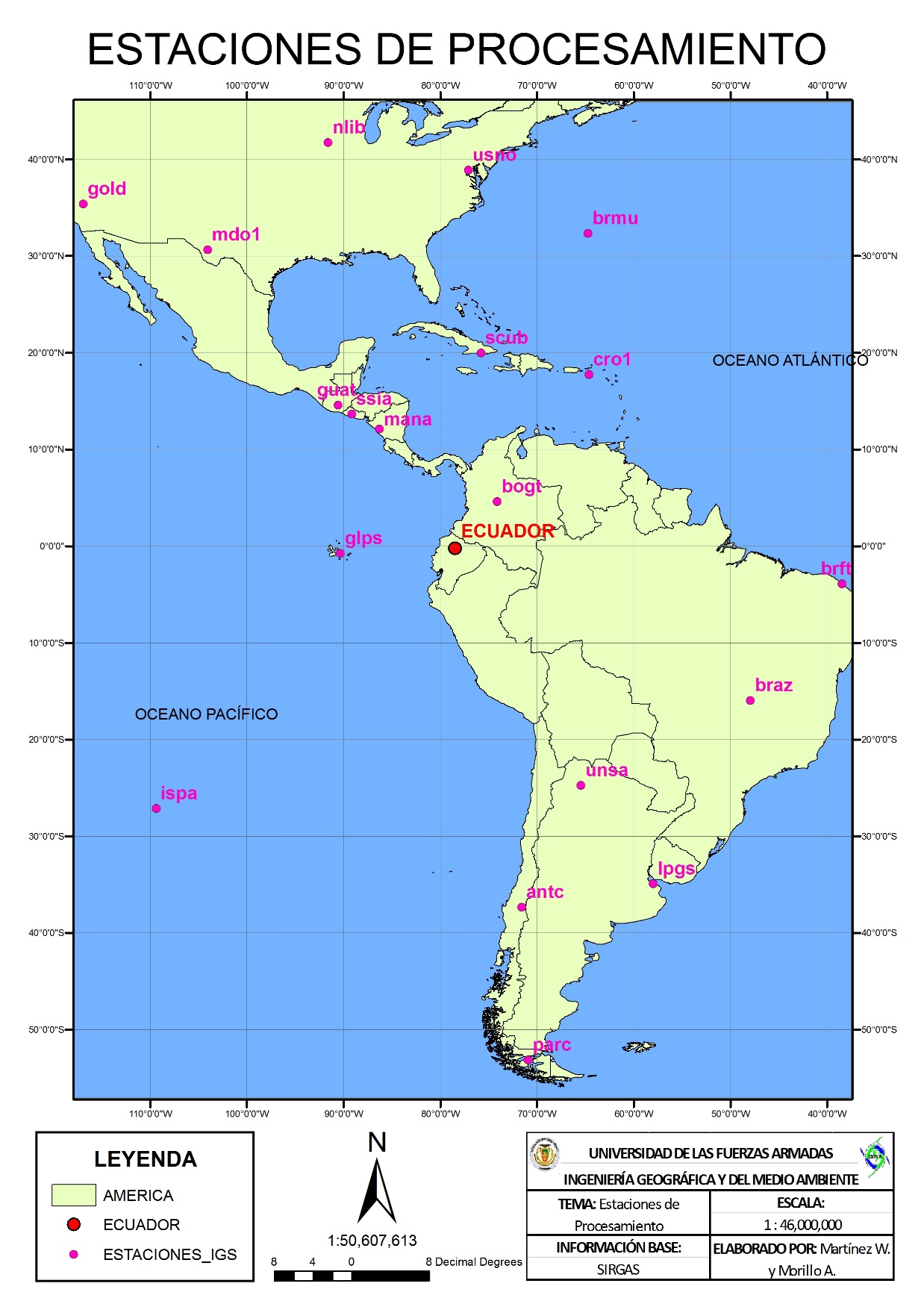 Descarga de archivos necesarios para el procesamiento.
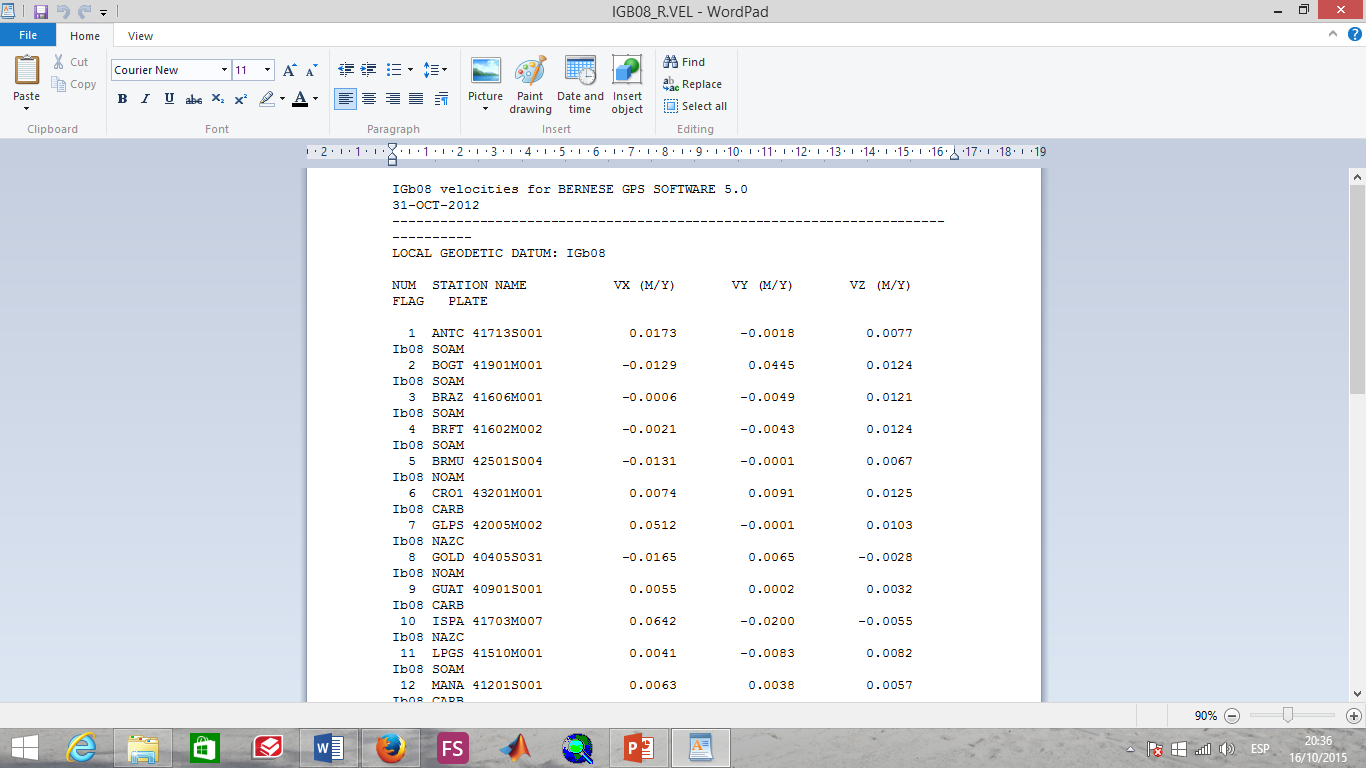 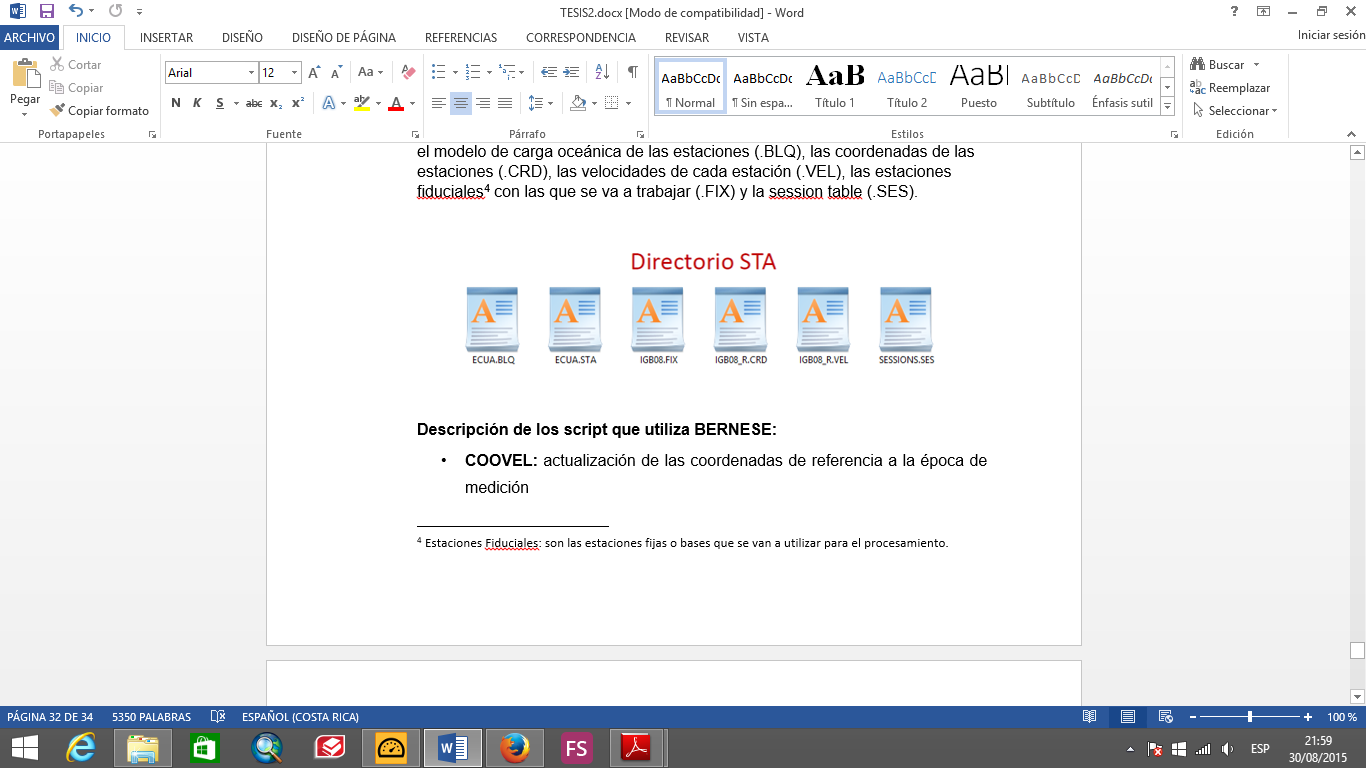 Descarga de archivos necesarios para el procesamiento.
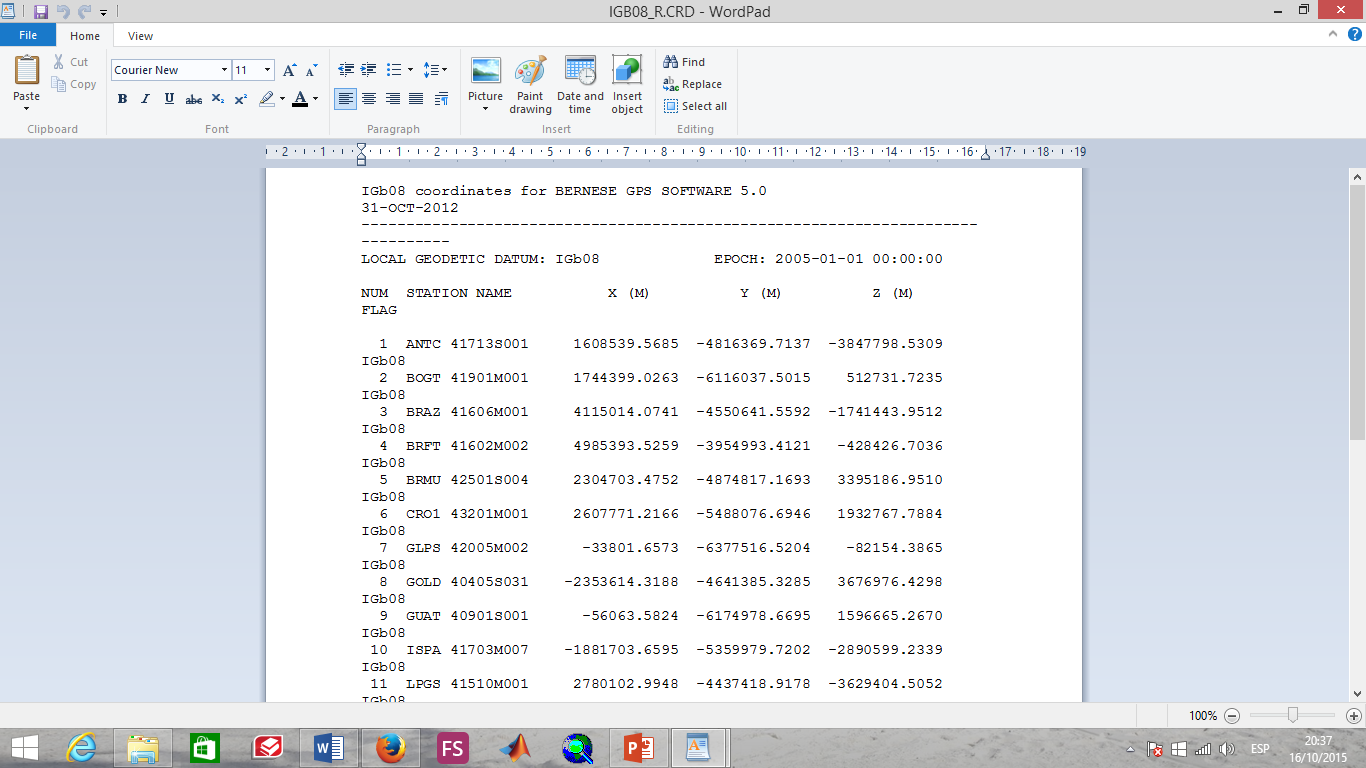 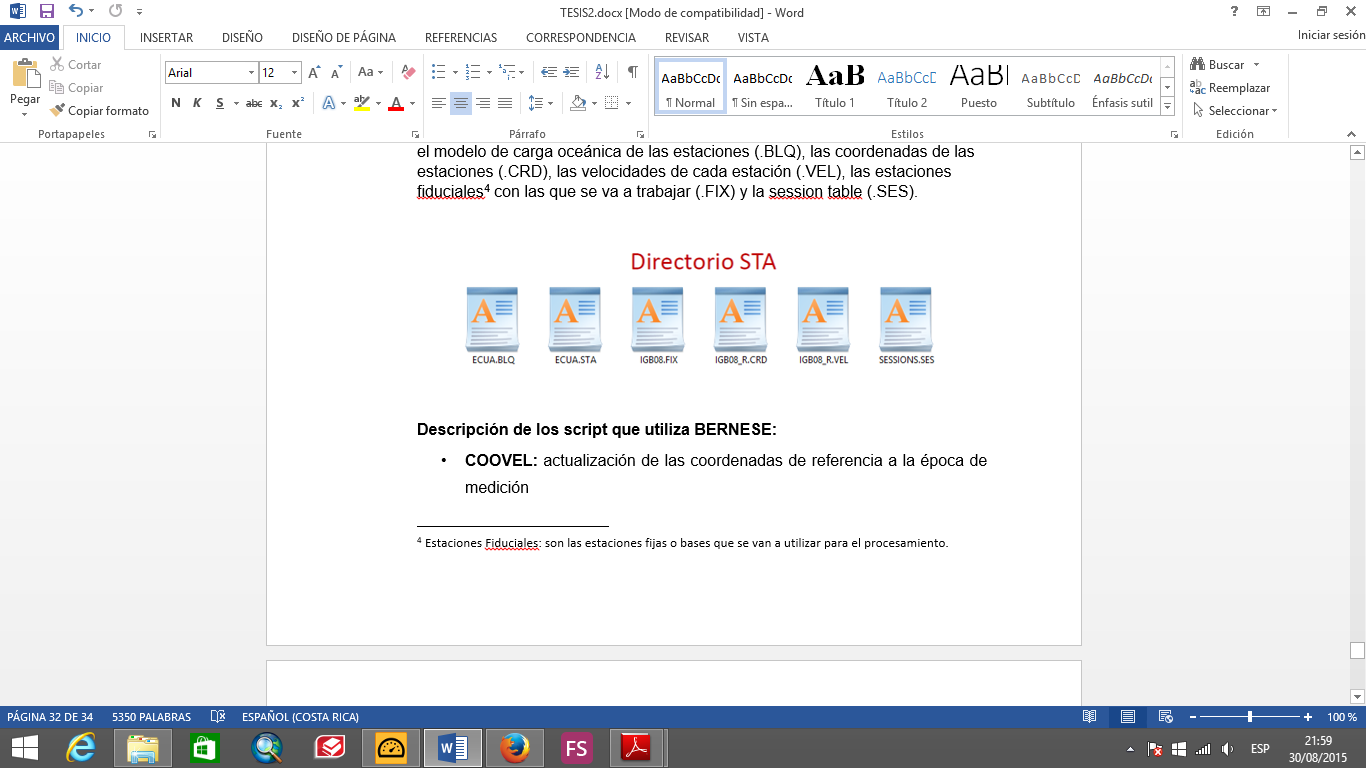 Ejemplos de PCF
BPE (Bernese Processing Engine).
Permitir una automatización del procesamiento de datos GPS.
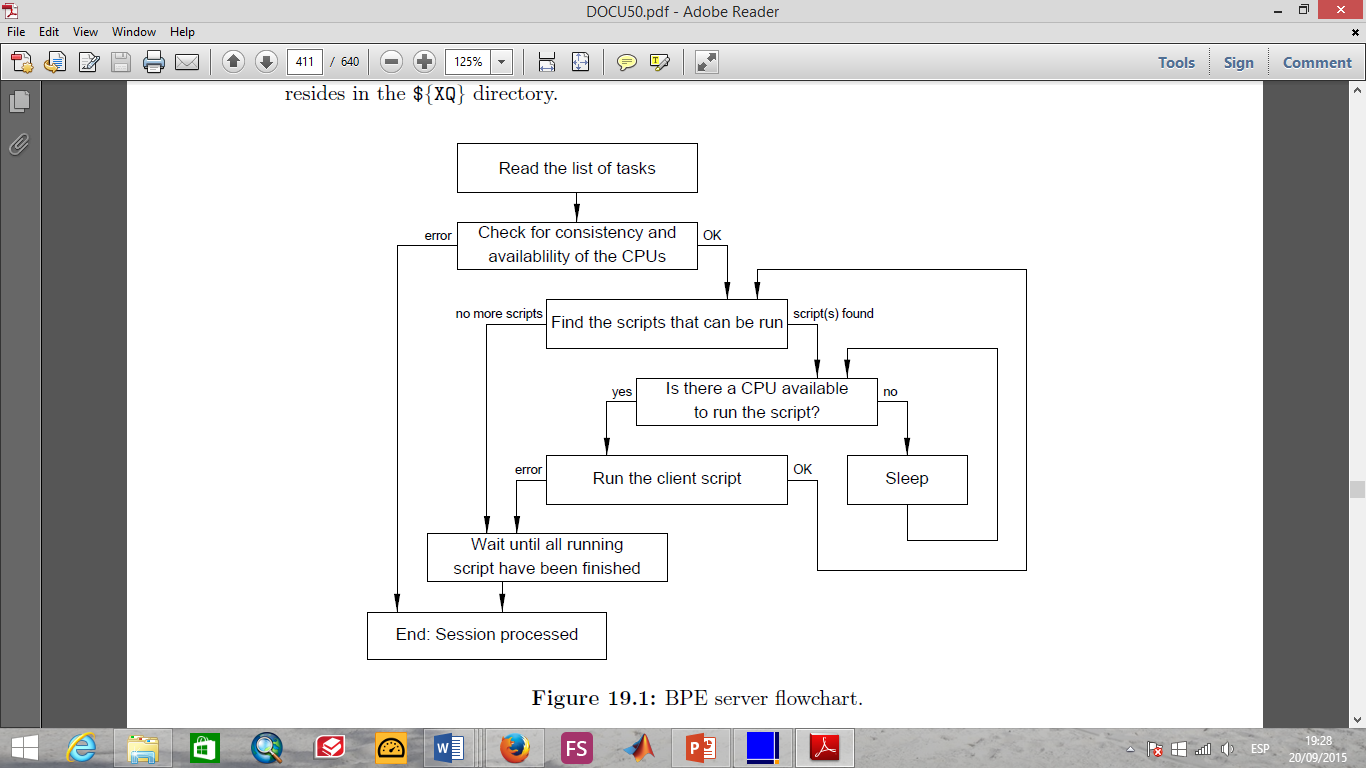 Fuente: (Dach, Hugentobler, Fridez, & Meindl, 2007)
Ejemplos de PCF
PPP (Posicionamiento Puntual Preciso).
Emplea datos provenientes de un solo receptor de tipo geodésico, más datos de corrección de los errores en los relojes de los satélites y órbitas precisas.
CARACTERISTICAS:
Detección de entradas de estaciones que faltan en el archivo de corrección de carga del océano (extensión BLQ),
Actualización de la tabla nombre de la estación de abreviatura (extensión ABB),
Conversión de las coordenadas de la estación a una época predefinida,
Generación de coordenadas apriori y archivos de velocidad añadiendo nuevas estaciones al existente (referencia).
Ejemplos de PCF
PPP (Posicionamiento Puntual Preciso).
Fuente: (Dach, Hugentobler, Fridez, & Meindl, 2007)
Ejemplos de PCF
RINEX2SINEX
Genera un archivo SINEX a partir de archivos de observación RINEX.
CARACTERISTICAS:
Los archivos de observación con importantes gaps o grandes residuos serán automáticamente removidos del procesamiento para asegurar un procesamiento sólido.
La solución final de los datos.
Ejemplos de PCF
RINEX2SINEX
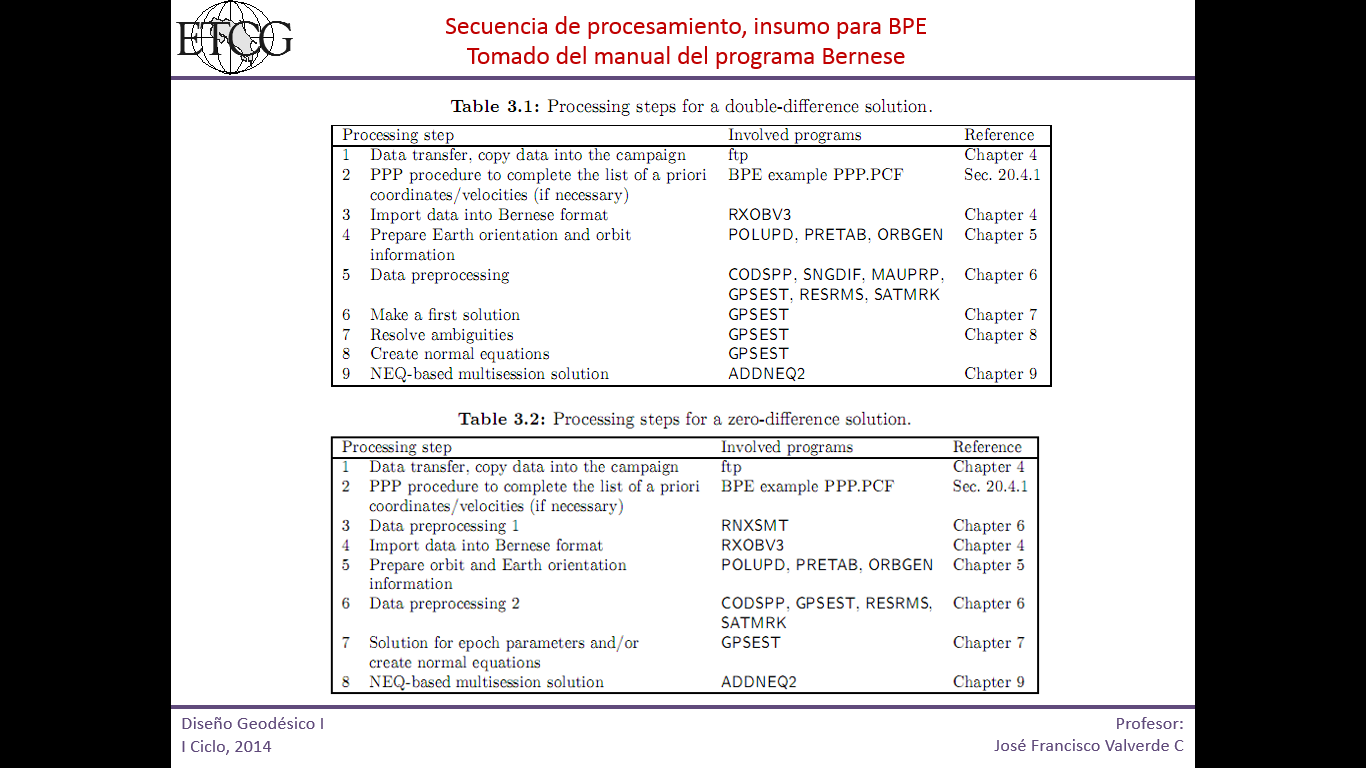 Fuente: (Dach, Hugentobler, Fridez, & Meindl, 2007)
Solución final de las coordenadas de las estaciones.
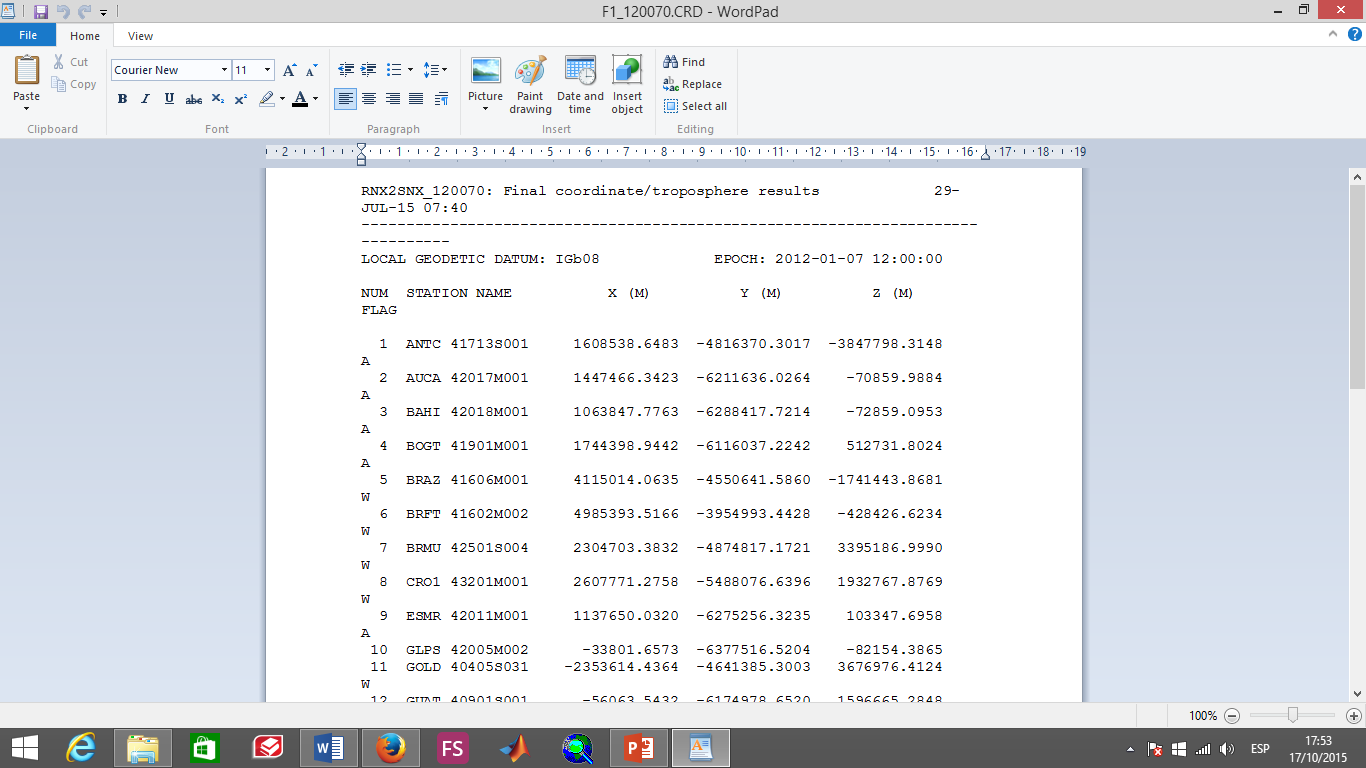 ESTADÍSTICAS DE LA REGRESIÓN LINEAL Y DETERMINACIÓN DE VELOCIDADES
ALEC
La velocidad sería la diferencia entre Y2 y Y1
m y b.- Son los coeficientes de la regresión lineal.
X.- Es el tiempo para la cual se determina la velocidad.
Y1.- Coordenada inicial
Y2.- Coordenada final
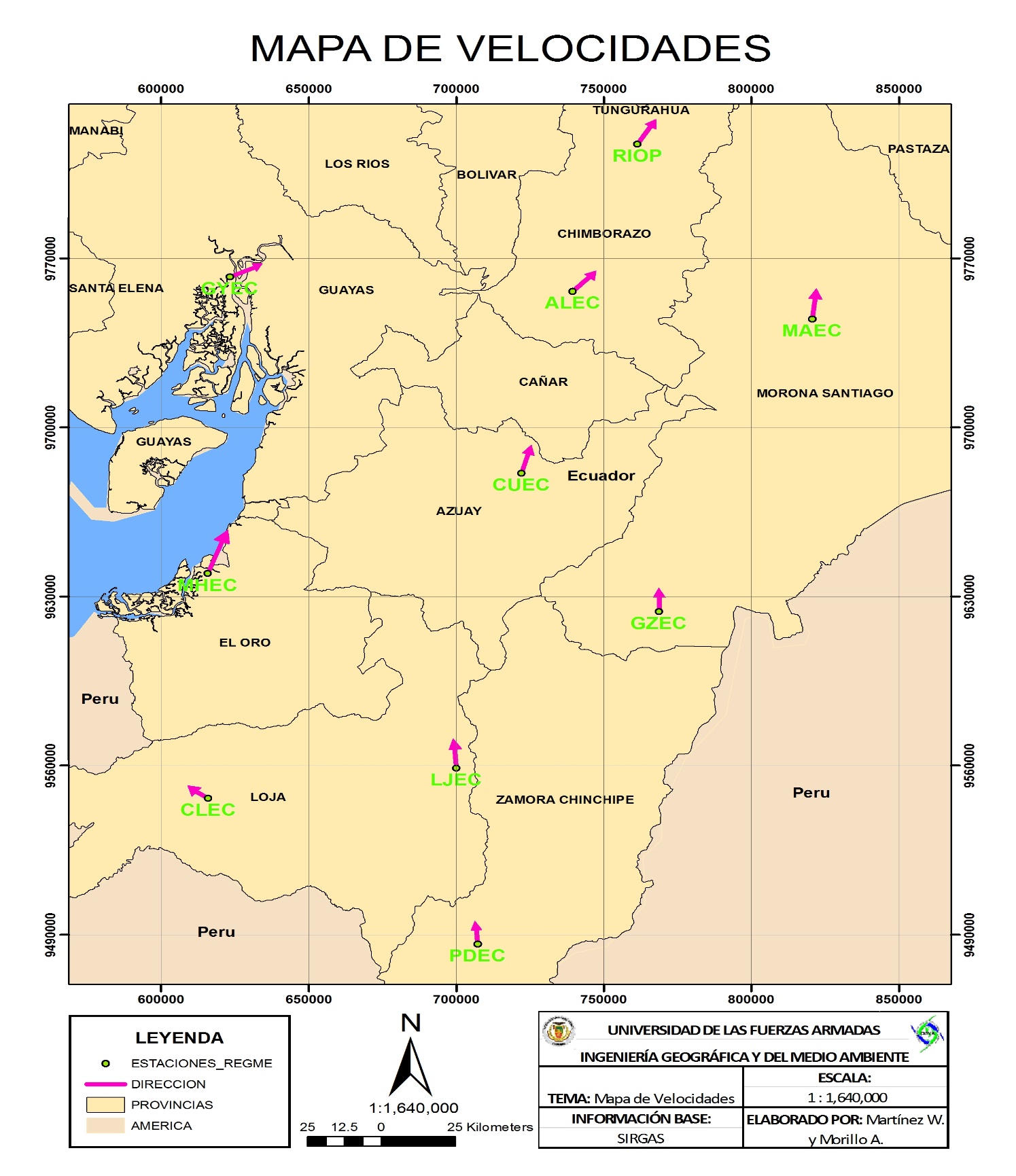 APLICACIÓN DE LA GEOESTADISTICA.
Cálculo y modelación del semivariograma, que es una herramienta que permite determinar el comportamiento de una variable sobre un área determinada.
Rango (h).- Es la distancia hasta la cual existe una dependencia espacial.
Sill (C).- Es el valor máximo de la semivarianza, también se le conoce como meseta, en donde el modelo se estabiliza, 
Nugget (Co).- También es conocido como el efecto pepita, es la variabilidad aleatoria de la variable en estudio.
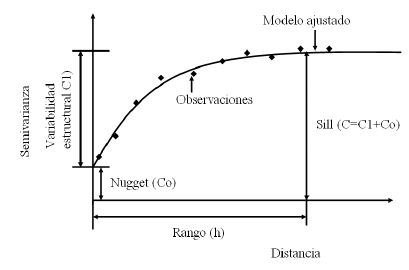 Fuente: (Jaramillo D. , 2003)
MODELOS APLICADOS
Modelo Esférico.
Componente X
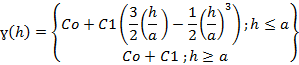 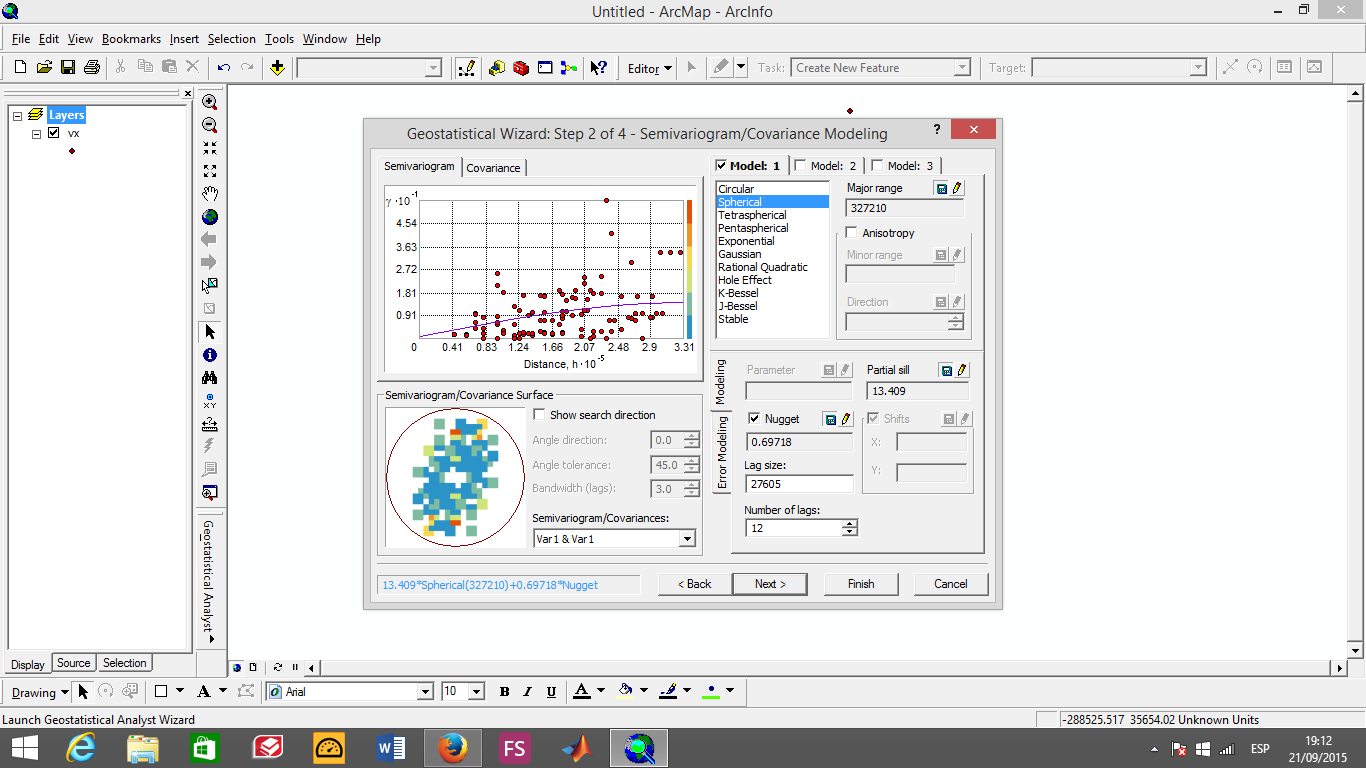 MODELOS APLICADOS
Modelo Gaussiano.
Componente Y
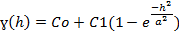 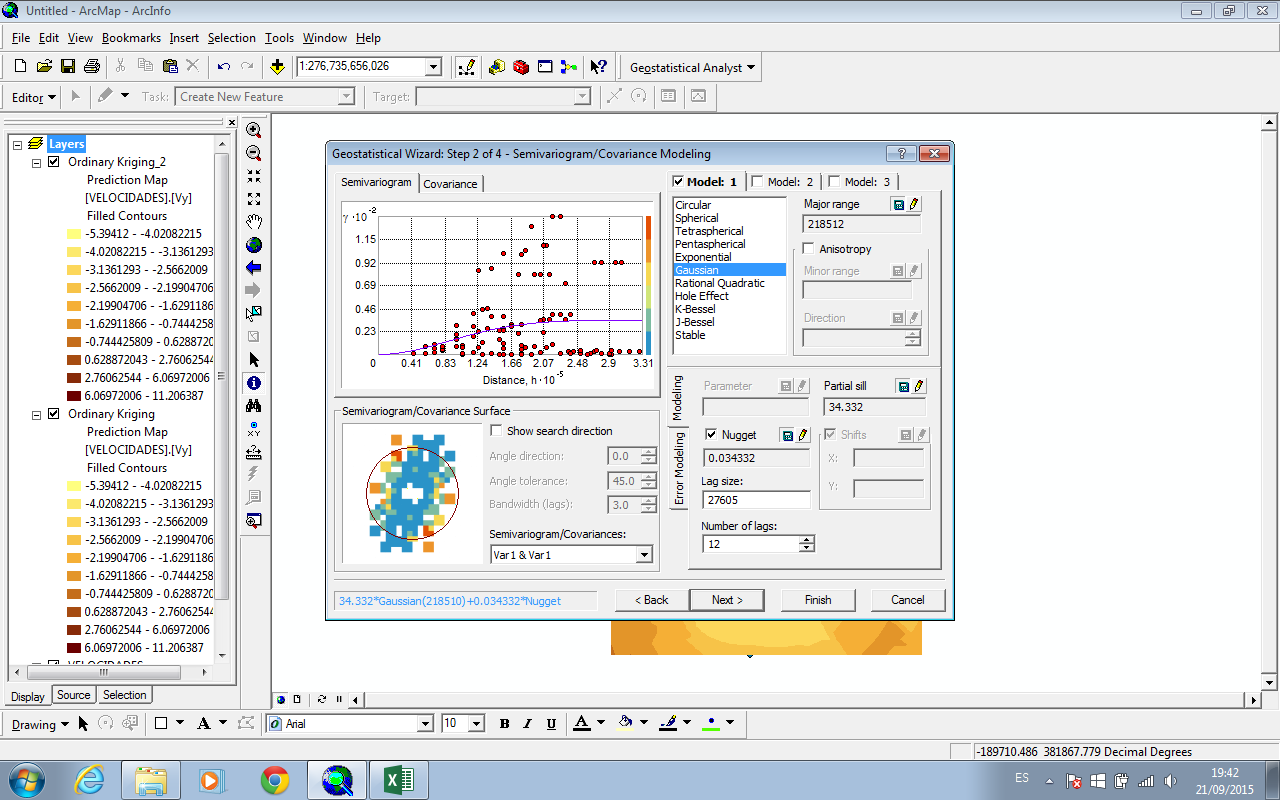 MODELOS APLICADOS
Modelo Exponencial.
Componente Z
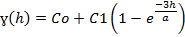 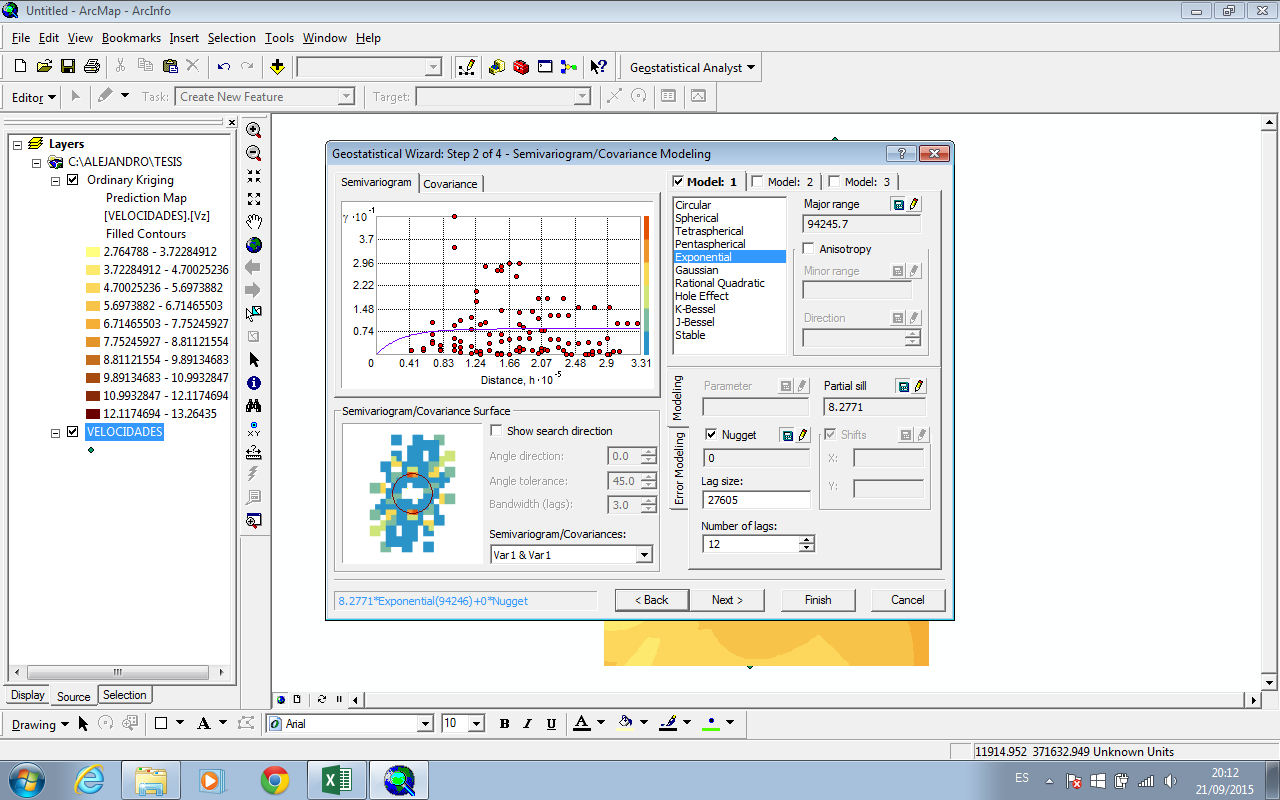 PROGRAMA PARA EL CALCULO DE VELOCIDADES.
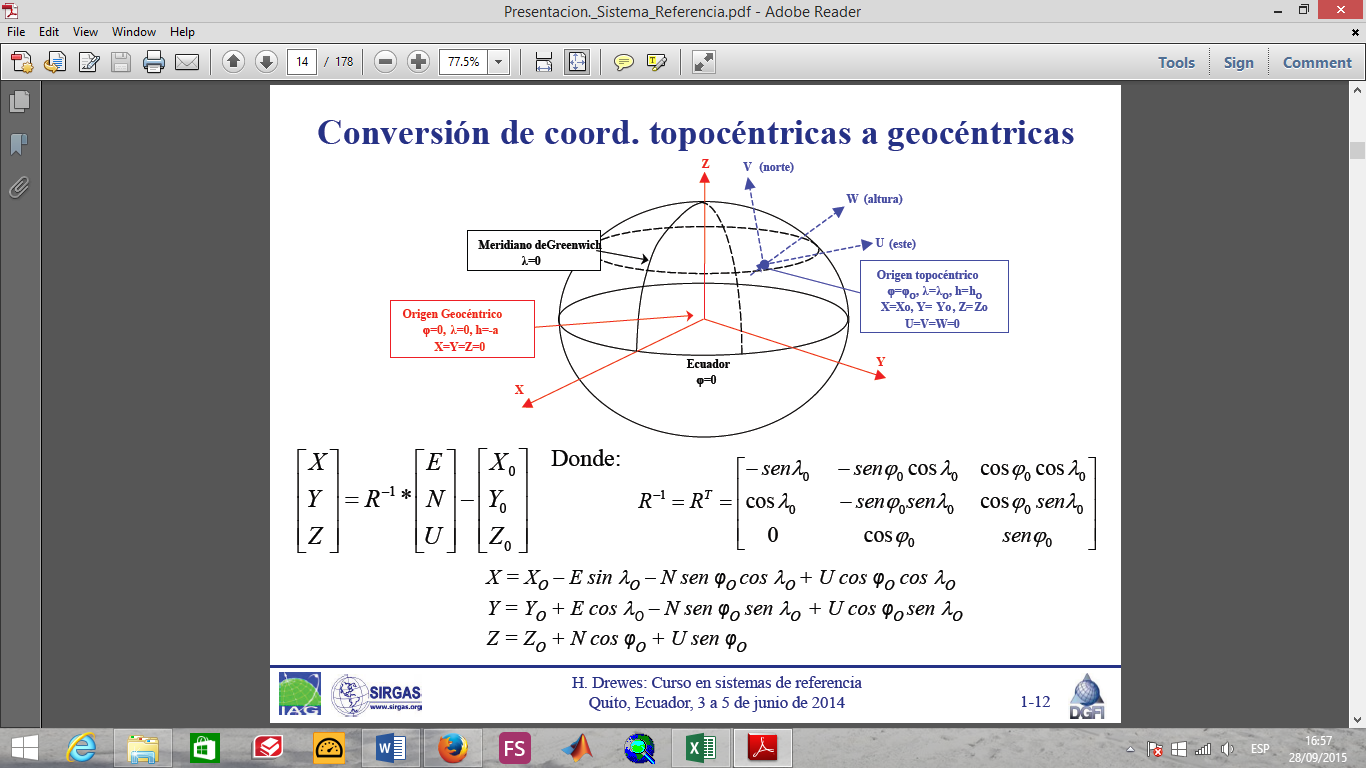 Fuente: (Drewes & Heidbach, 2012)
PROGRAMA PARA EL CALCULO DE VELOCIDADES
PROGRAMA PARA EL CALCULO DE VELOCIDADES.
EXCEL
MATLAB
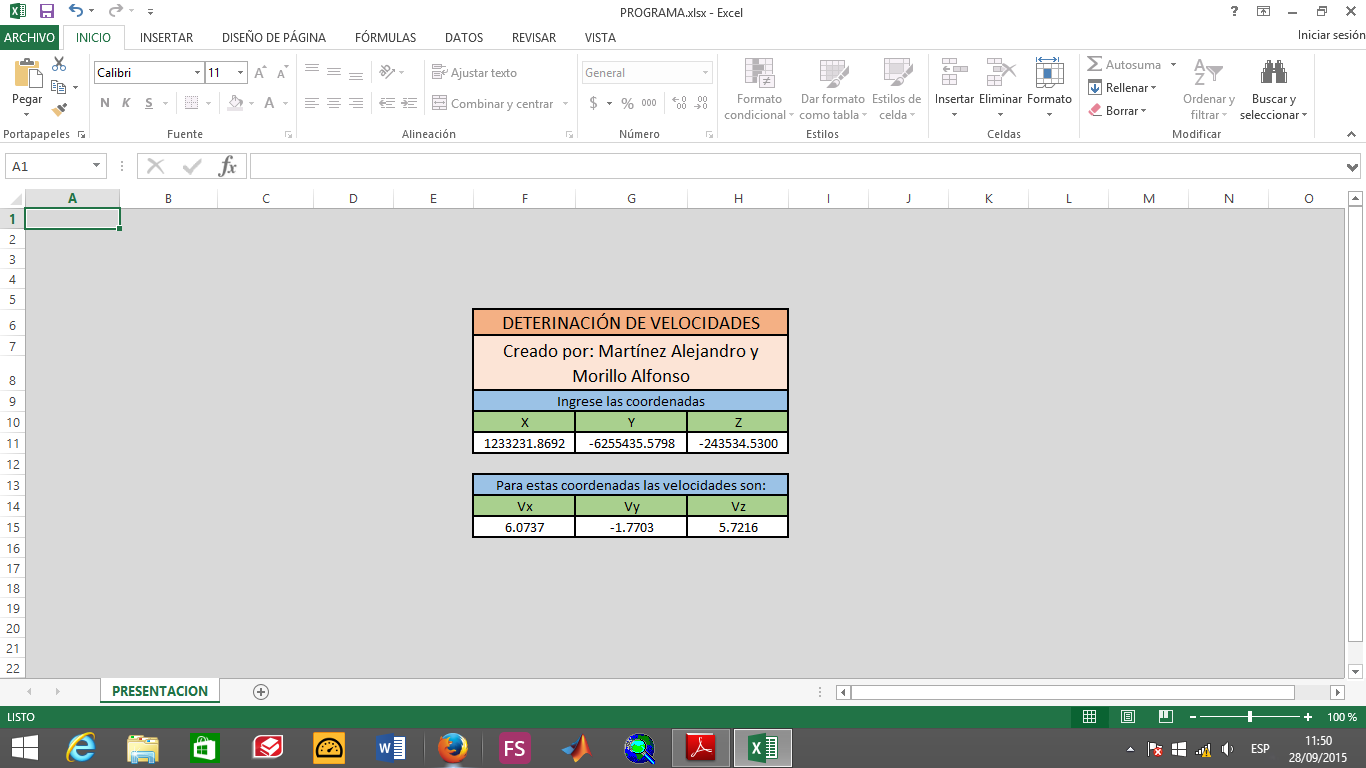 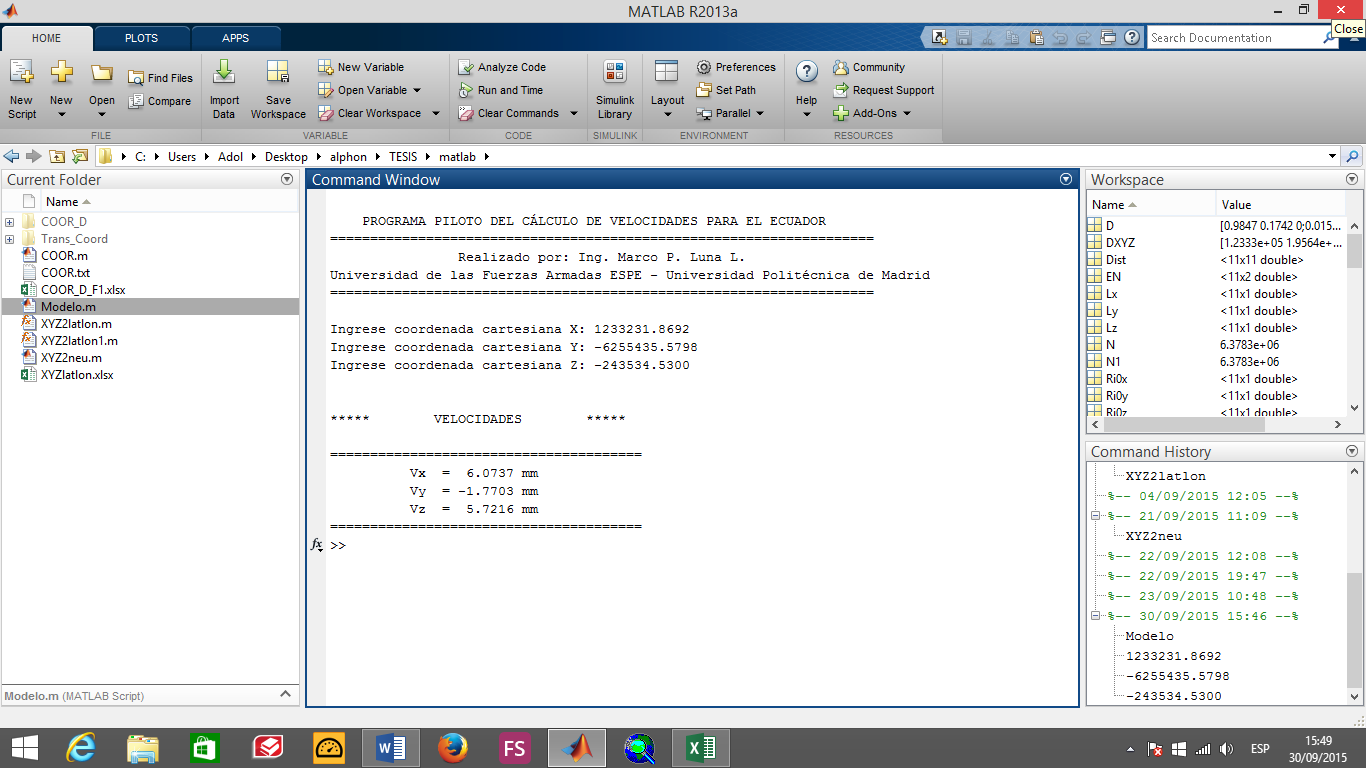 Fuente: (Luna M., 2015)
CONCLUSIONES.
CONCLUSIONES.
Utilizando el programa Variowin no se pudo realizar el modelamiento geoestadístico que presenta dicho software, debido a la falta de estaciones, es decir con pocos datos el programa no es capaz de elegir un modelo adecuado.
Este modelo piloto ayudará a resolver varias falencias que se podrían presentar en un proyecto de mayor escala, además que las velocidades obtenidas a través de estos procesos resultaron buenas para la cantidad de datos que se utilizaron.
De acuerdo al mapa de campo de velocidades se puede manifestar que la estación CLEC perteneciente a la REGME, deforma de manera importante al modelo debido a la tectónica de placas, ya que este fenómeno da lugar al surgimiento de las fallas geológicas, las mismas que se encuentra en la provincia de Loja siendo su principal falla activa la de Celica-Macará, la cual ha presentado actividad durante los años que se realizó el presente estudio afectando de manera directa al resultado final obtenido.
RECOMENDACIONES.
Para un análisis acertado de los datos se debe tener en cuenta la información proporciona por el control de calidad (TEQC), y hacer una depuración de los mismos, ya que existe la posibilidad de tener datos atípicos que modifiquen los resultados esperados.
Debido a las falencias que se encontraron en el uso de esta metodología (regresión lineal), se recomienda utilizar otros métodos de series temporales para realizar un mejor cálculo de las velocidades.
Para realizar un procesamiento adecuado de los datos se debe armar adecuadamente las carpetas del software BERNESE, como se encuentran especificadas en esta tesis, ya que caso contrario no se podría iniciar el procesamiento en dicho software.
Para realizar un estudio completo en el ámbito de campo de velocidades se debe tener en cuenta varios factores entre los cuales el más importante a mencionar es el mapa geológico con el cual se debe tomar decisiones acertadas en el momento de realizar el modelo, ya que como quedó demostrado en esta tesis la estación CLEC se encuentra dentro de una falla geológica, la cual modifica el resultado del modelo en cuestión.
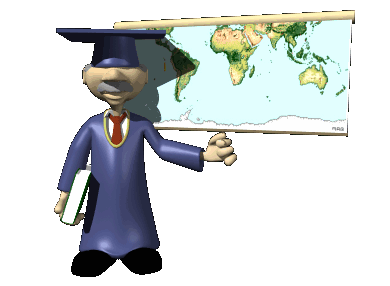 GRACIAS